Junior CycleScience Online CPD Workshop 2022-2023
Learning Intentions
To appreciate the importance of assessment as an integral part of everyday teaching and learning

To recognise the opportunities afforded by formative assessment in providing support, 	access and challenge for each learner

To develop our understanding of how our classroom approaches to teaching and 	learning can support all students, including students engaging with L2LPs
Can you match the material to its source in Ireland?
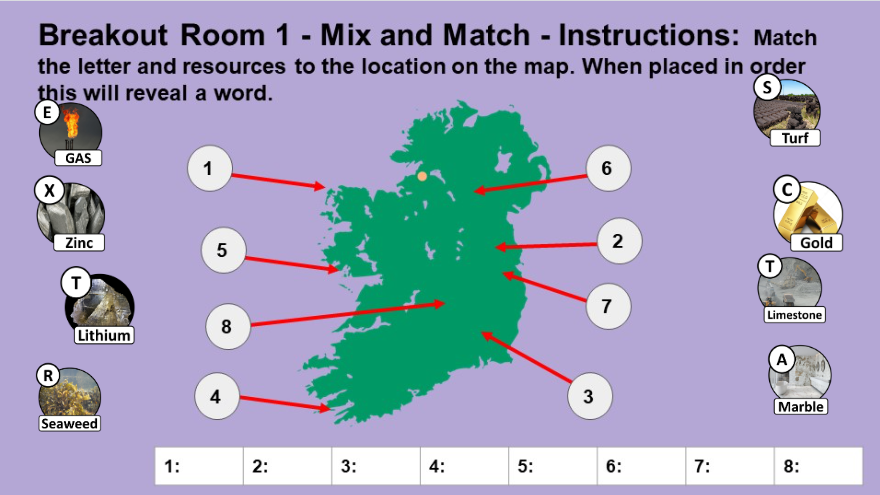 Learning Intention
To appreciate the importance of assessment being an integral part of everyday teaching and learning
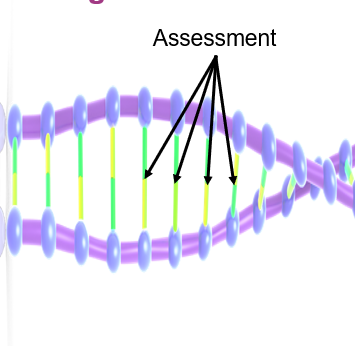 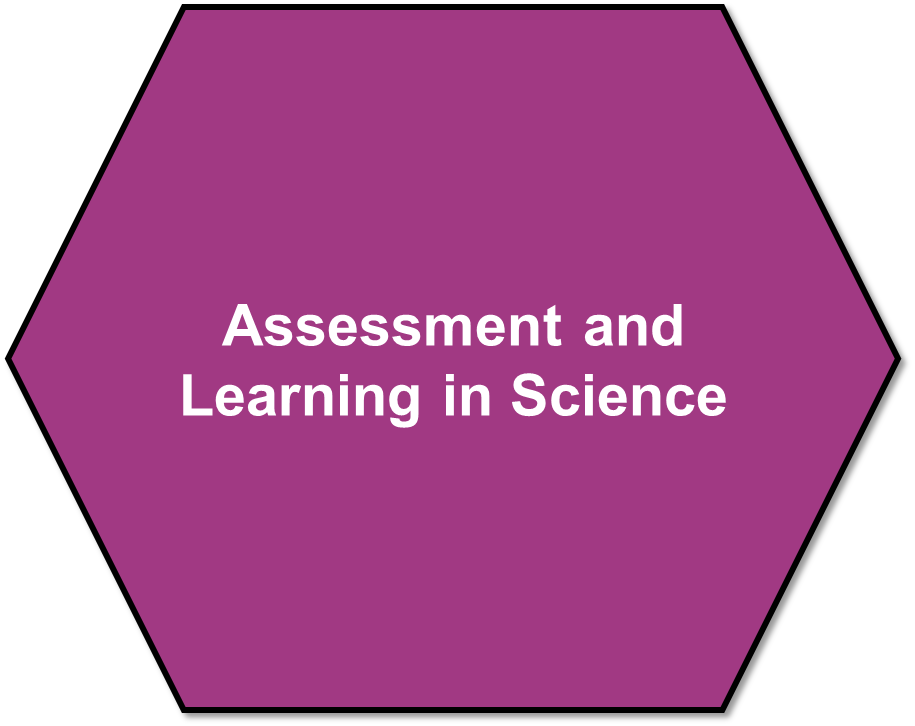 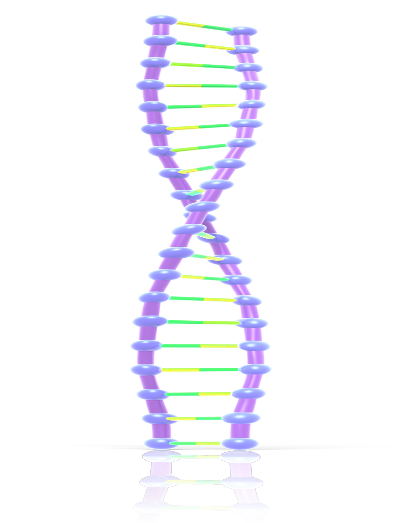 Assessment and Learning
Assessment
Learning
Classroom 
Experience
Dylan Wiliam Quote
Assessment is the bridge between teaching and learning. It is only through assessment that we can find out what sense our students made of our teaching so that we can plan our next steps.
Adapted from Assessment: The Bridge between Teaching and Learning Dylan Wiliam, 2013
Summative
Assessment and Learning in Science
Assessment and Learning in Science
Formative
Learning Intention
To appreciate the importance of assessment being an integral part of everyday teaching and learning

Examining the role of effective questioning to support each student
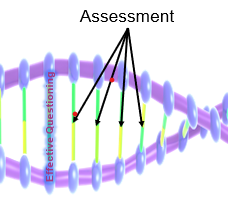 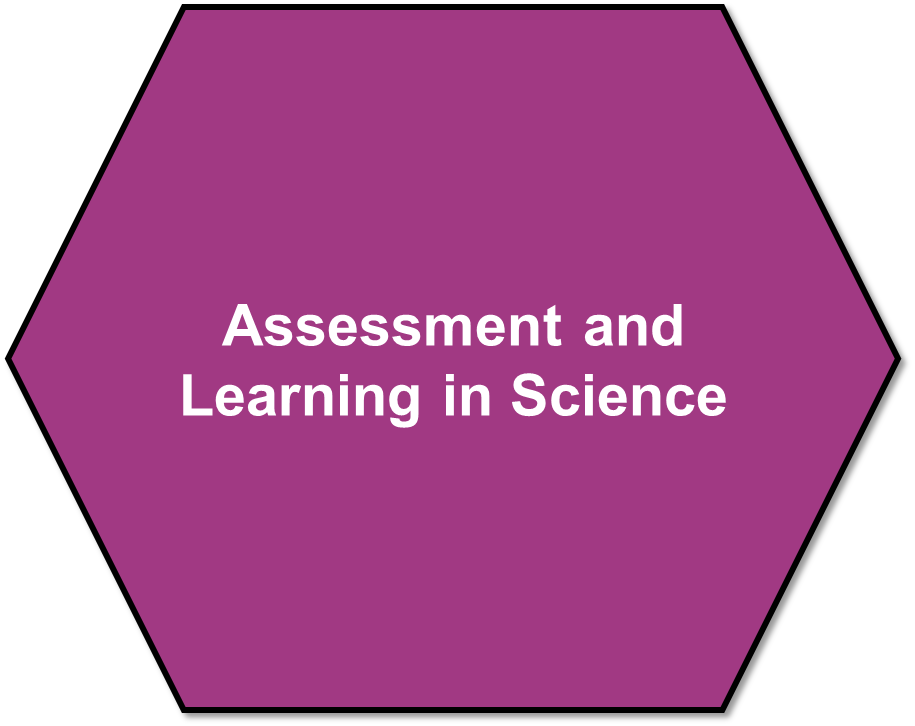 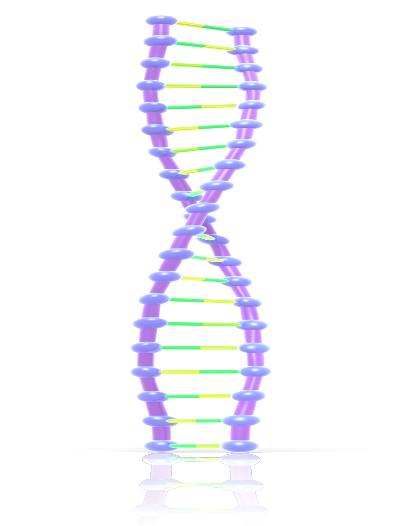 Assessment and Learning
Assessment
Learning
Effective Questioning
Classroom 
Experience
Interest, challenge
or engage
Key concepts
Assess prior knowledge and understanding
Extend and deepen learners’ thinking
Create new understanding
NCCA, Effective Questioning, 2015, p. 5
How do I ensure the questions I plan support each learner in my classroom?
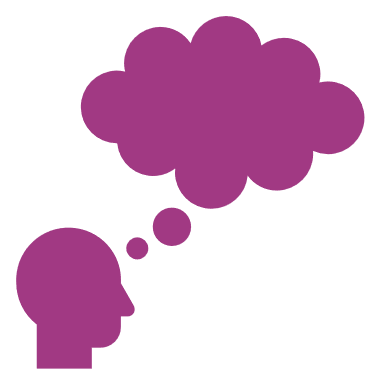 Individual
Reflection
How do I sequence the questions for my learners?
Sample Unit of Learning
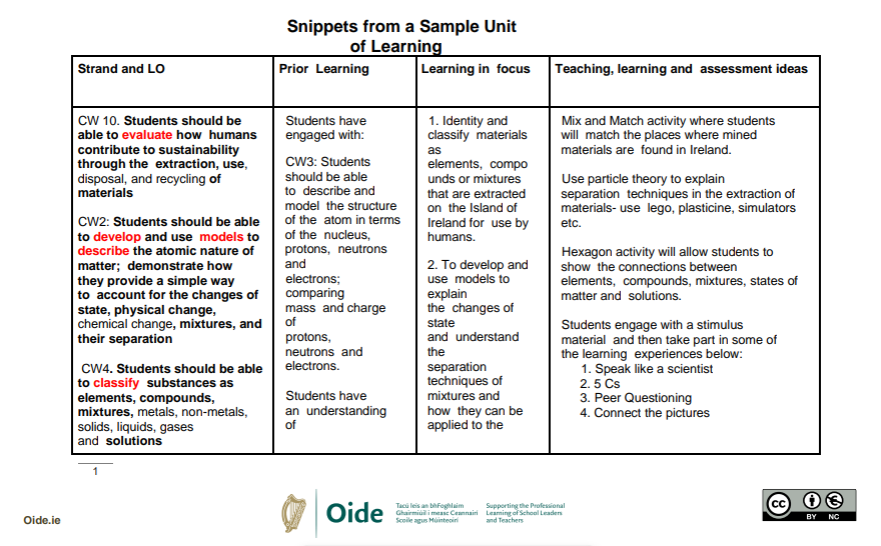 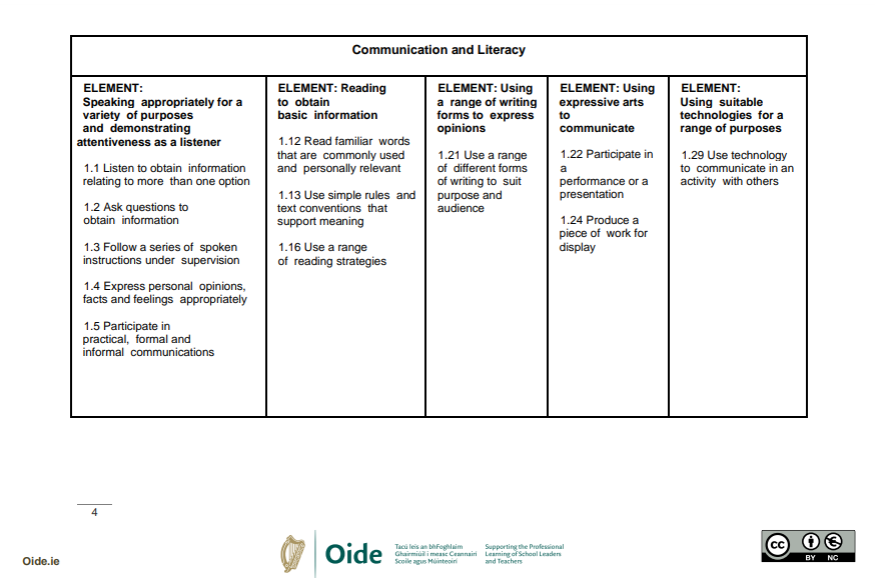 Constructing Effective Questions
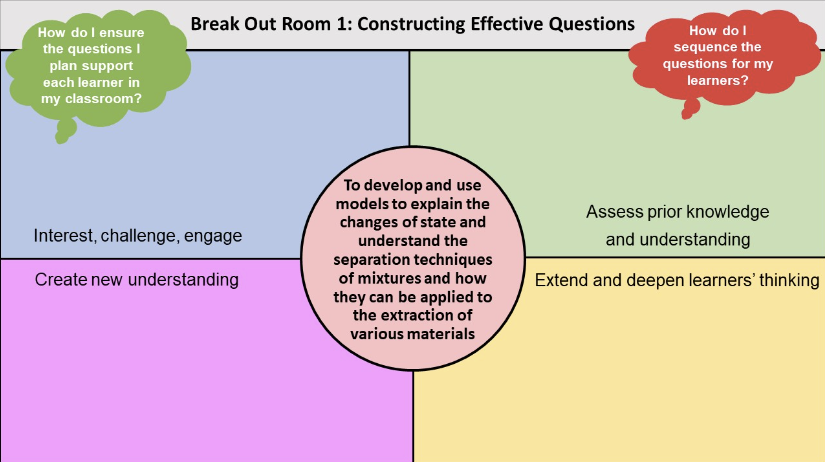 Interest, challenge
or engage
Key concepts
Assess prior knowledge and understanding
Extend and deepen learners’ thinking
Create new understanding
NCCA, Effective Questioning, 2015, p 5
Hexagonal Thinking
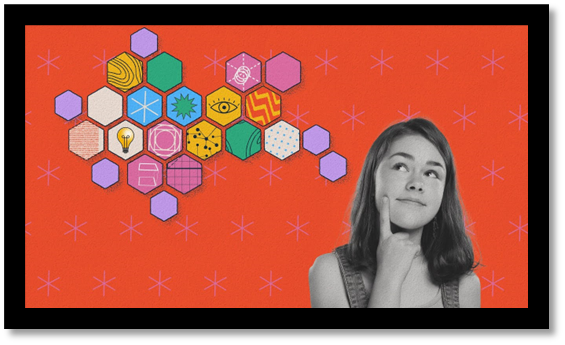 Hexagonal Thinking
3,2,1 Activity

This is a 3,2,1, group activity 
Justify 3 connections you made
Identify 2 new pieces of information
Choose 1 connection you would like to know more about
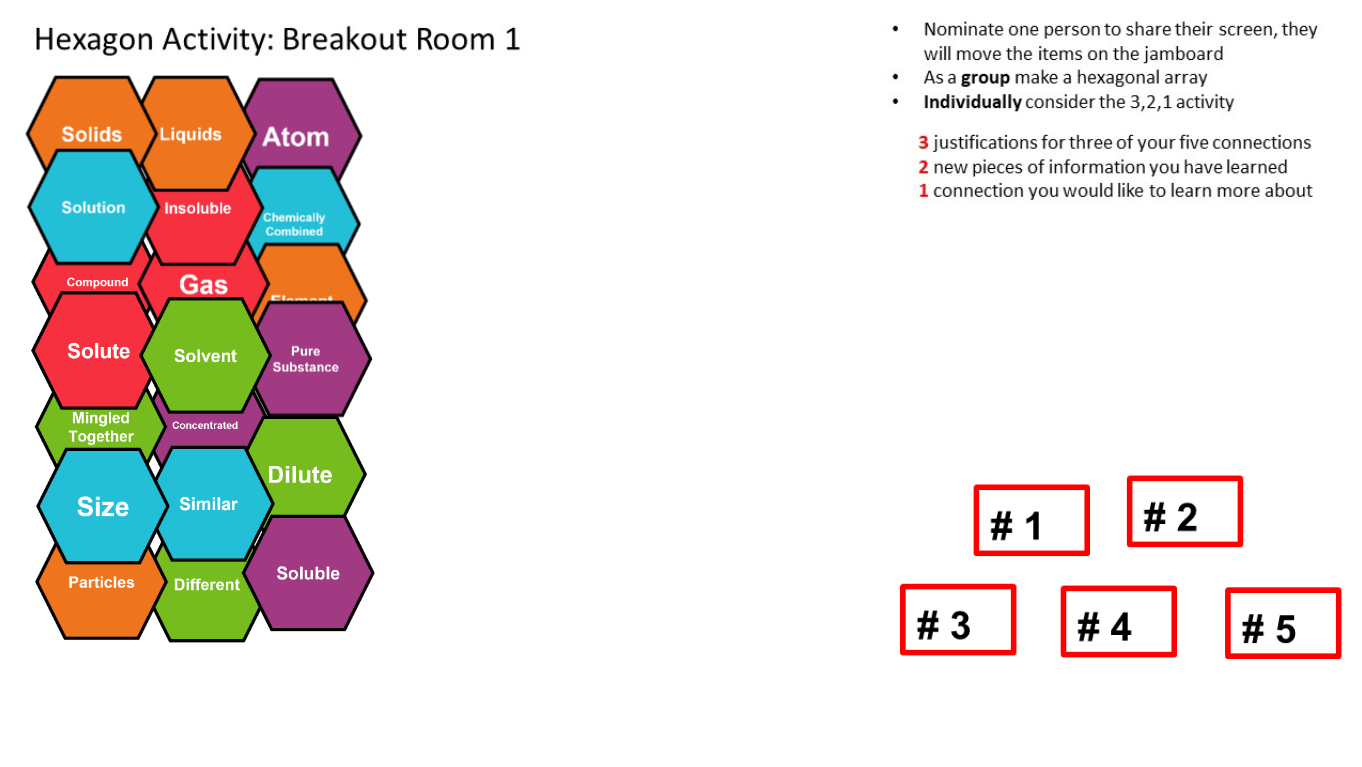 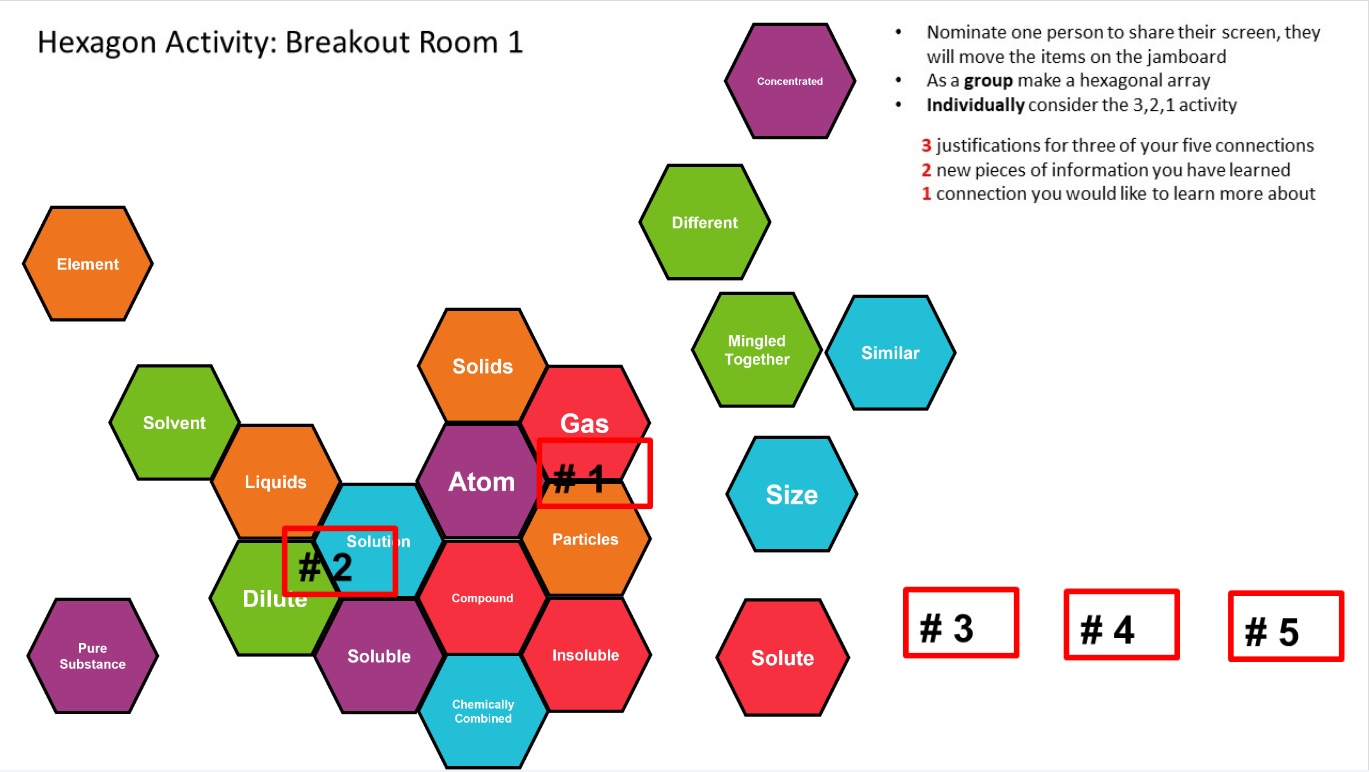 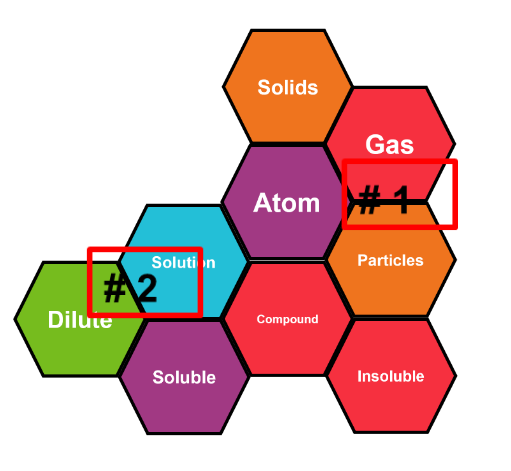 Teachers will work in a breakout room to make connections between the hexagons, engaging as students would with the activity. Once the connections are made, to push the learning further, they are asked to justify 3 connections made, identify new learning for 2 connections and 1 connection they would like to know more about.
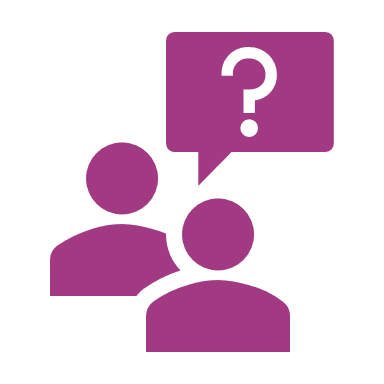 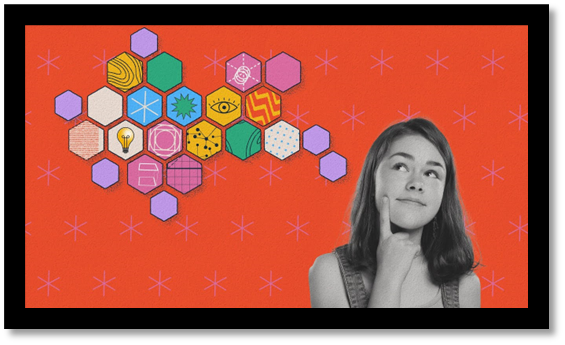 Learning Intention
To recognise the opportunities afforded by formative assessment in providing support, access and challenge for each learner
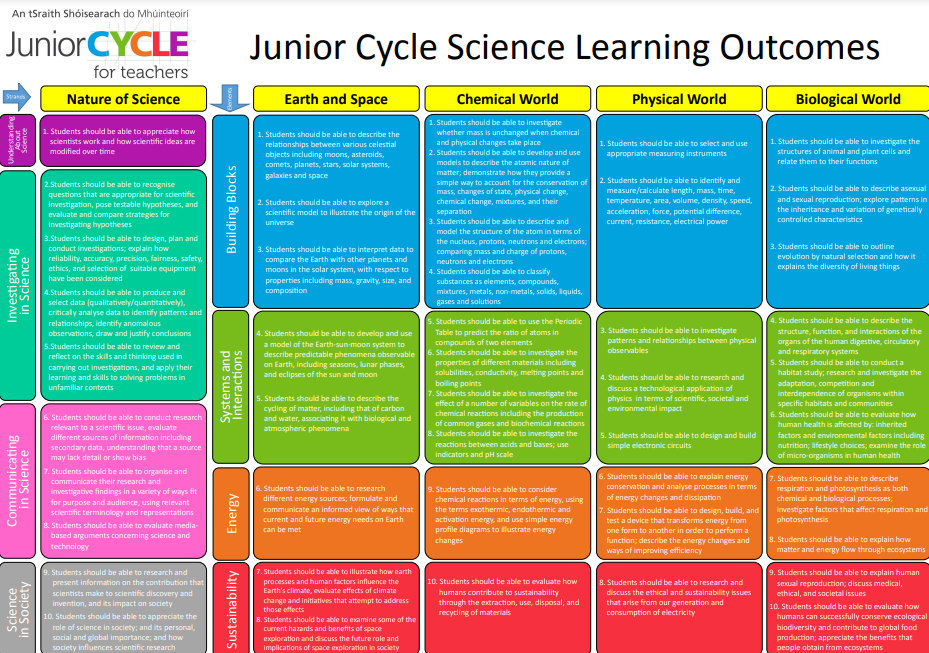 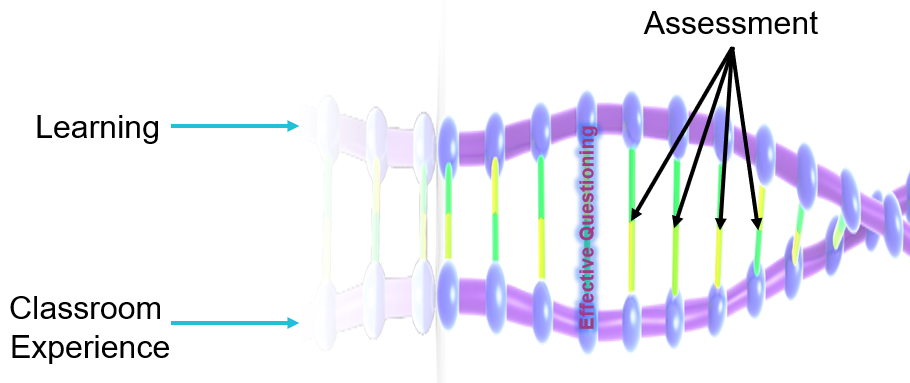 Learning Experiences
Sample Unit of Learning
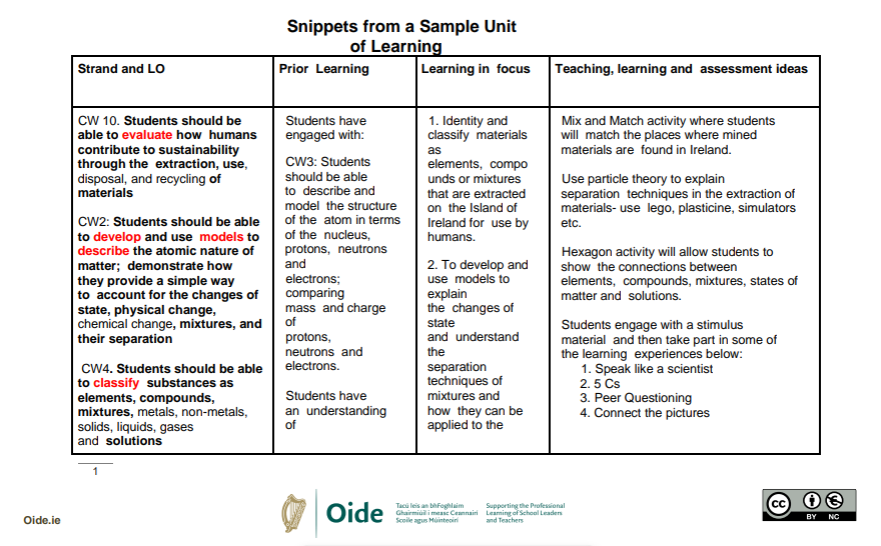 To evaluate evidence to make judgements about how humans can contribute to the sustainability of the extraction of materials
CW 10. Students should be able to evaluate how humans contribute to sustainability through the extraction, use, disposal, and recycling of materials
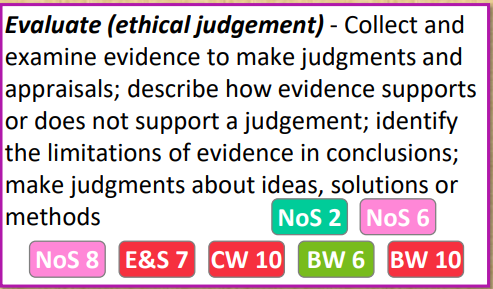 Strategies for Student Learning
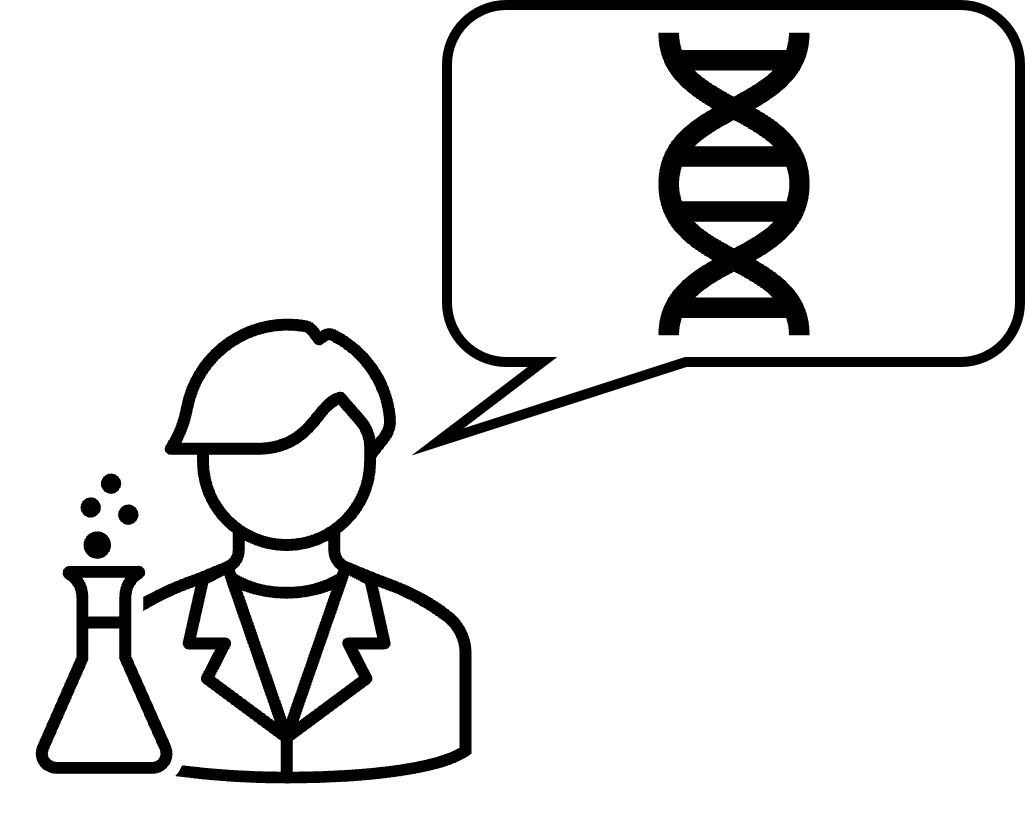 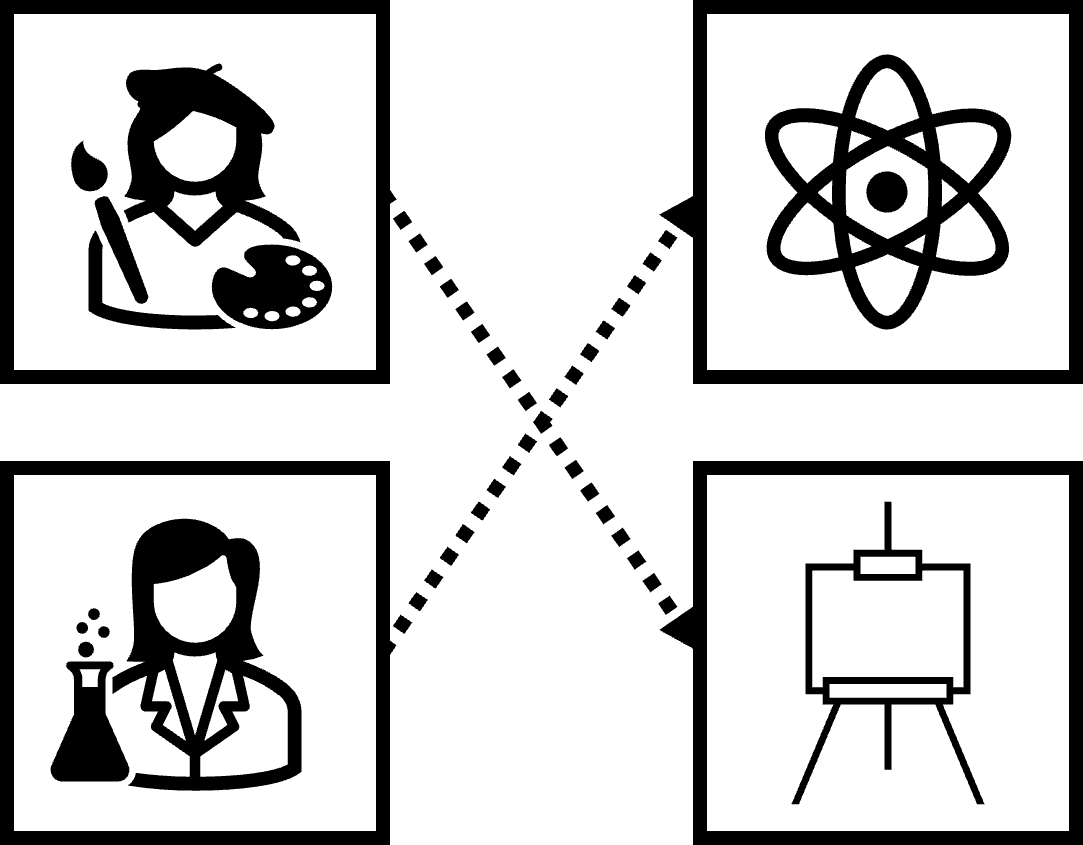 Speak like a Scientist
Connect the Pictures
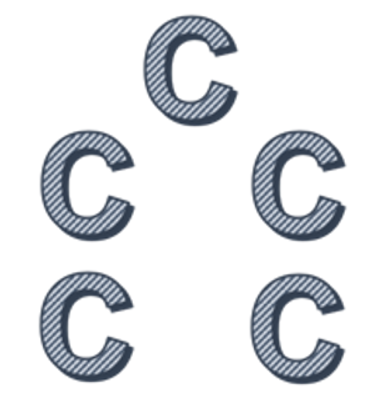 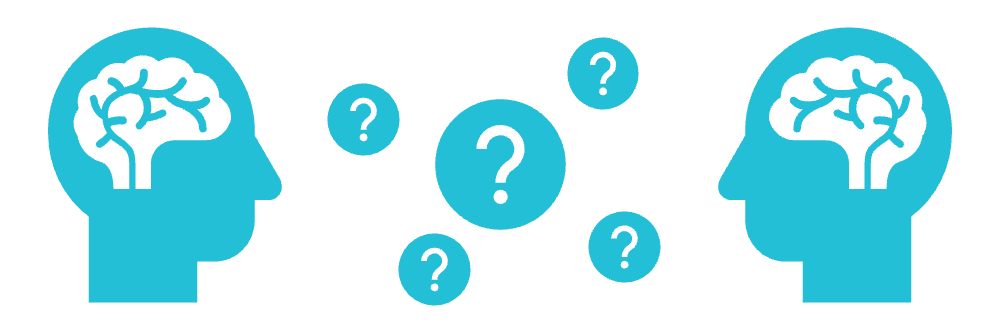 Paired Quizzing
Five Cs
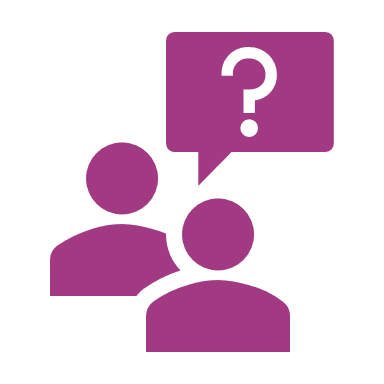 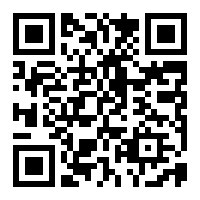 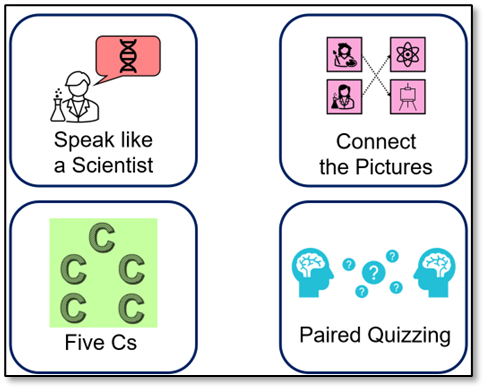 Material Stimuli
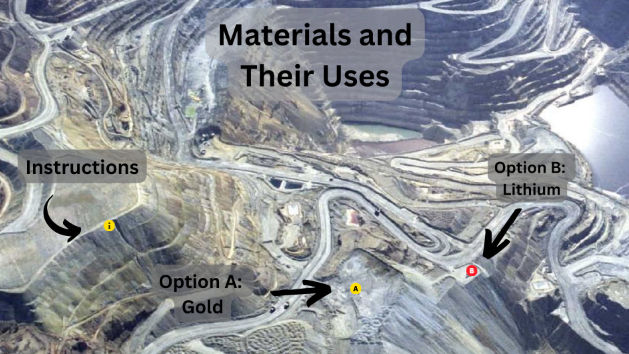 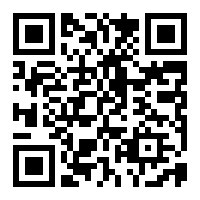 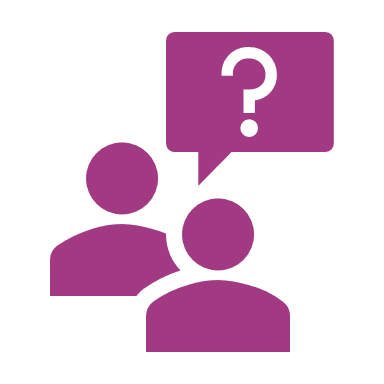 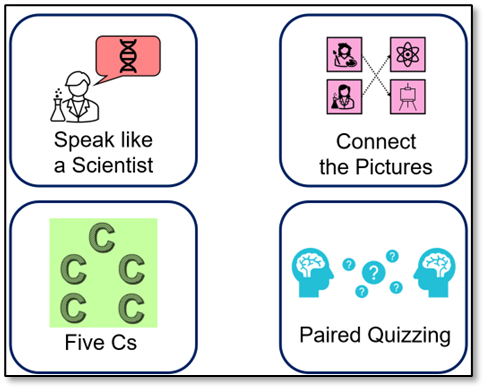 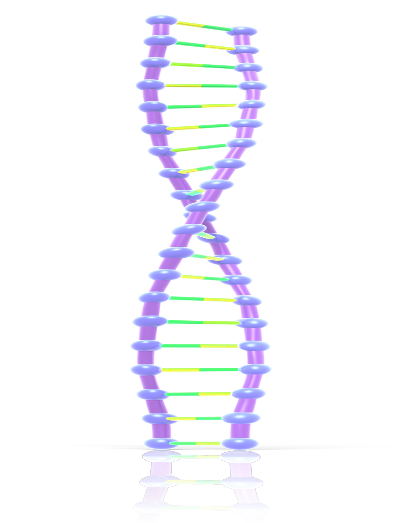 Assessment and Learning
Assessment
Learning
Classroom 
Experience
CW 10. Students should be able to evaluate how humans contribute to sustainability through the extraction, use, disposal, and recycling of materials
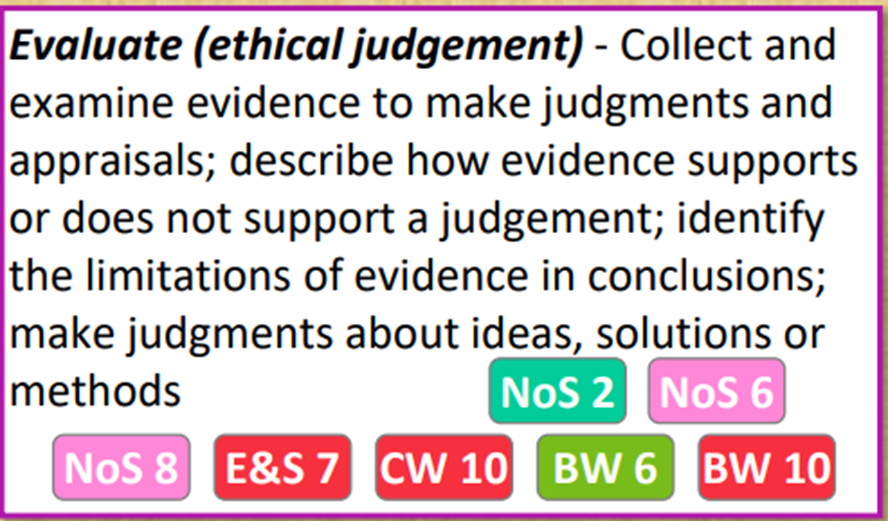 Focus of Learning
What do I want my students to learn when engaging with
       this learning outcome and action verb? 

	How will I know they got there?
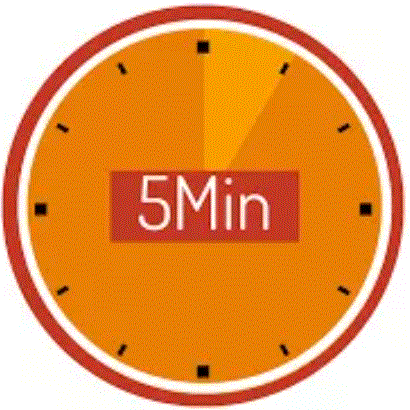 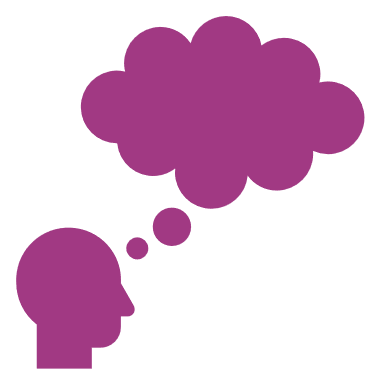 Individual
Reflection
CW 10. Students should be able to evaluate how humans contribute to sustainability through the extraction, use, disposal, and recycling of materials
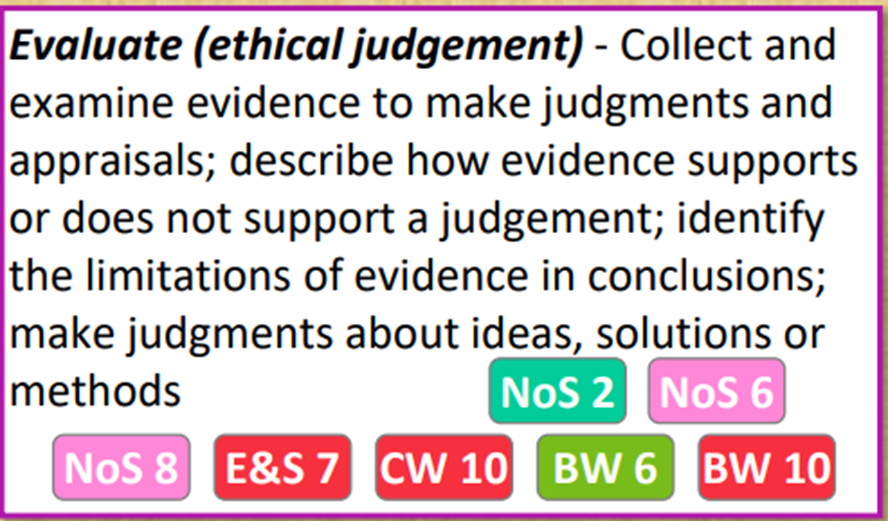 Creating an Assessment
Assessing the Learning Outcome 
	and Action Verb 
	How can you scaffold the assessment to allow all learners    	to show what they know?
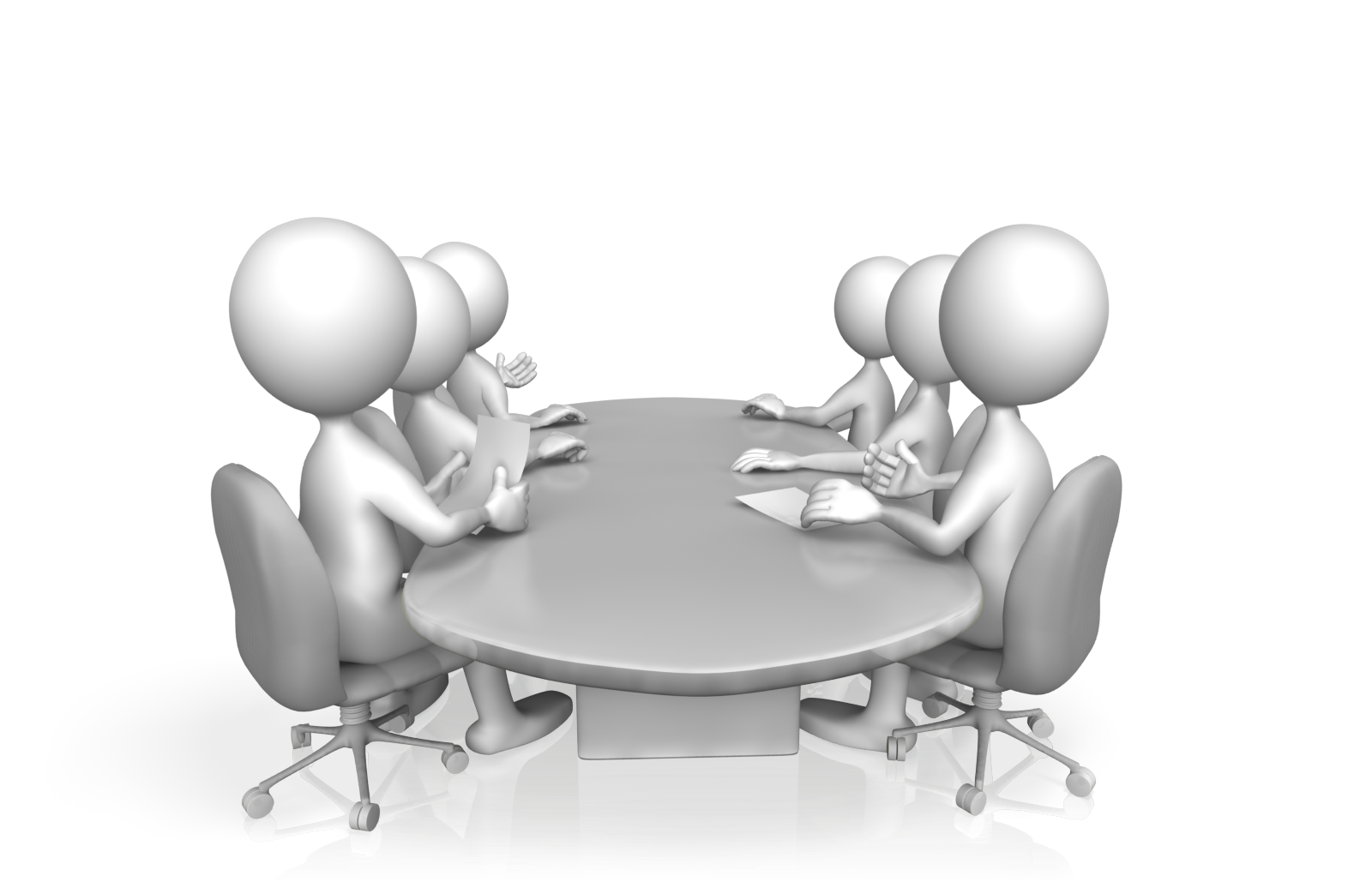 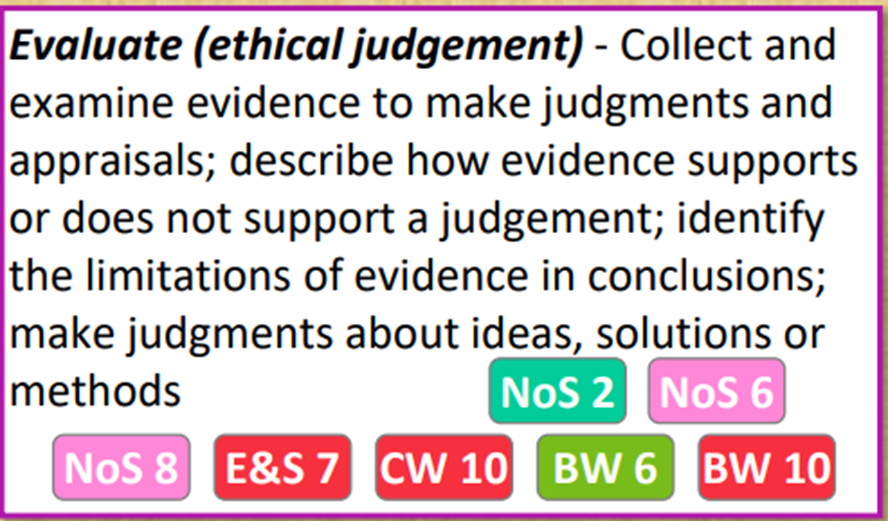 CW 10. Students should be able to evaluate how humans contribute to sustainability through the extraction, use, disposal, and recycling of materials
Creating an Assessment
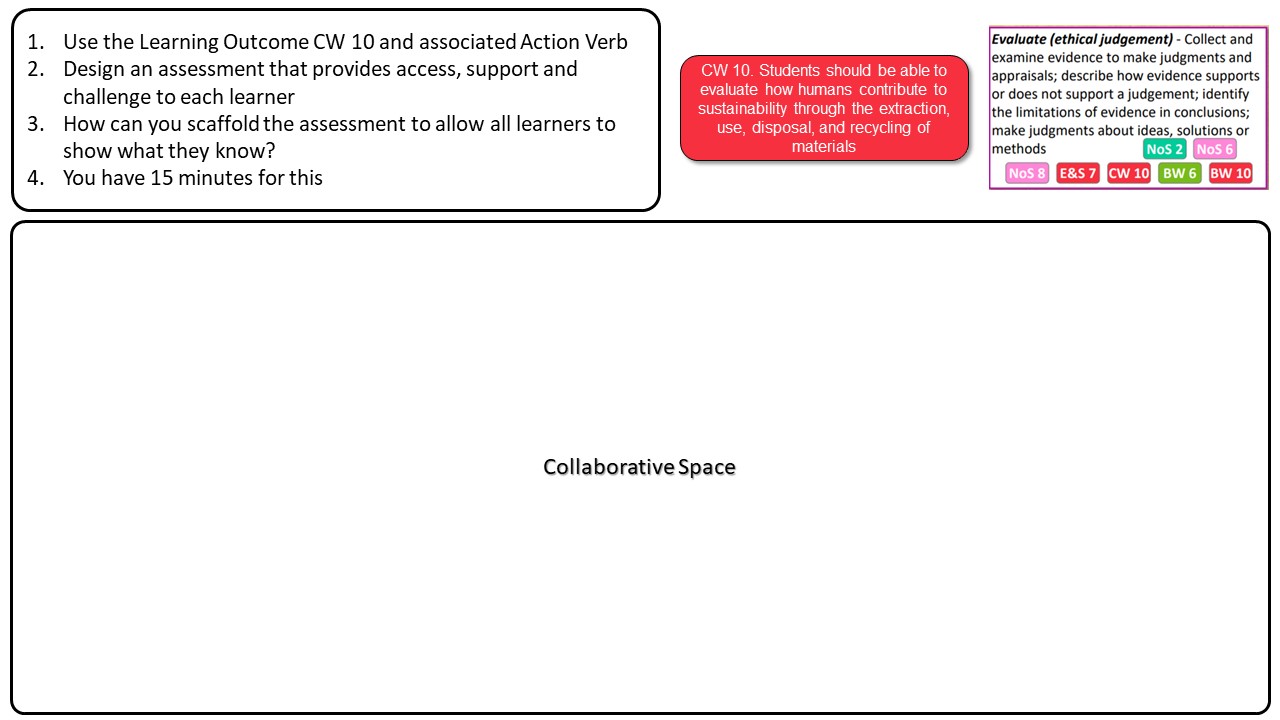 Collaboration and the Framework
The Framework for Junior Cycle (2015) recognises the importance of professional development and collaboration between teachers for informing their understanding of teaching, learning and assessment and their practice in the classroom.
Supporting the Process
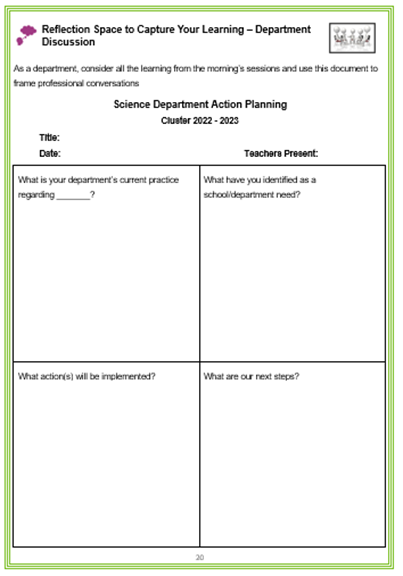 Today’s learning

Identify your students’ needs

What practice will we implement?

What are our next steps and actions?
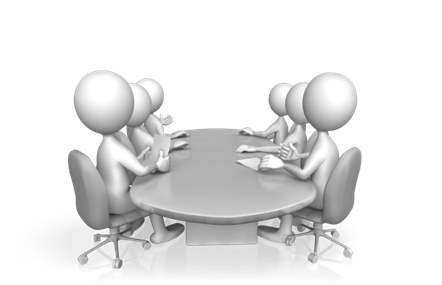 Looking at Our School (LAOS) 2022
‘Teachers ….. engage in professional learning and professional collaboration’
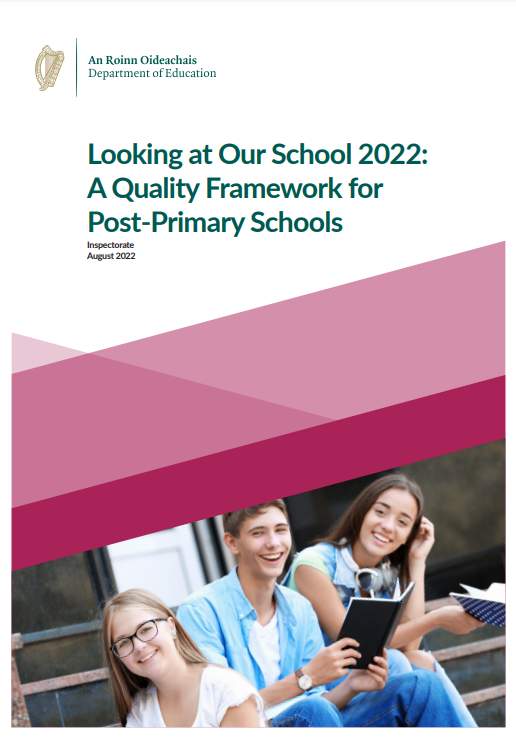 ‘Teachers work together to devise learning opportunities for students across and beyond the curriculum’
The most valuable resource that all teachers have is each other. Without collaboration, our growth is limited to our own perspectives.​
Robert John Meehan ​
Learning Intention
To develop our understanding of how our classroom approaches to learning and teaching can support all students, including students engaging with the L2LP
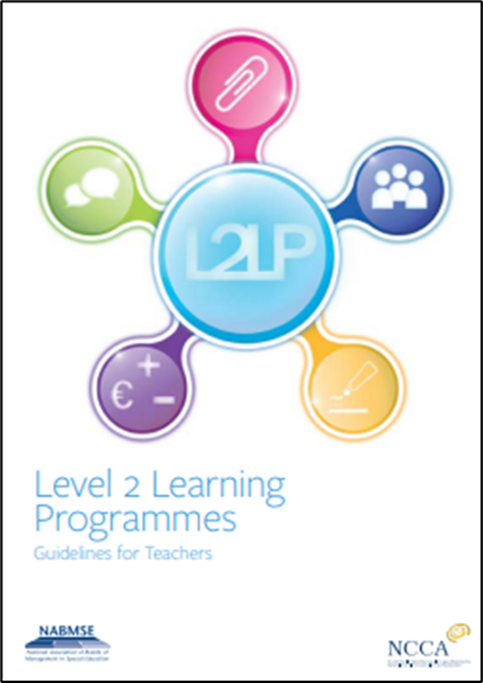 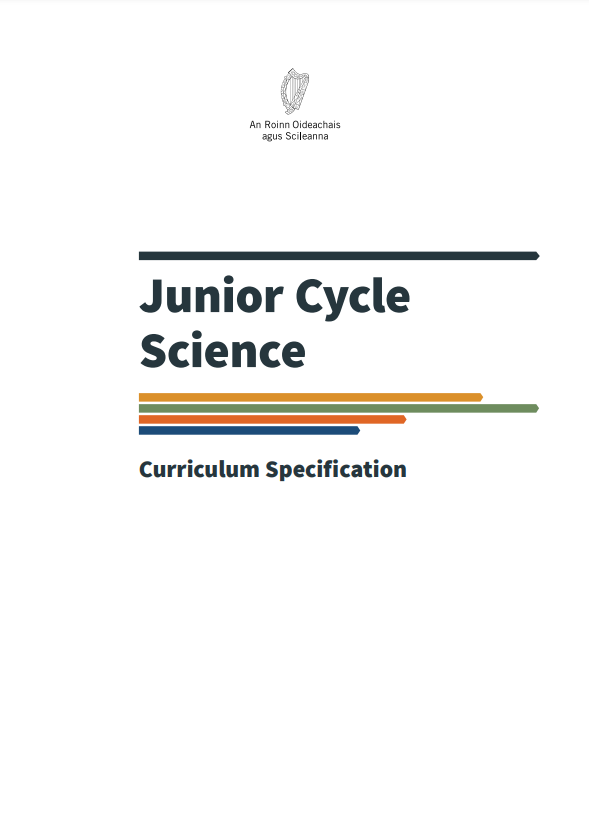 What are Level 2 Learning Programmes?
“(L2LPs) are suited to students with general learning disabilities in the higher functioning moderate and low functioning mild categories.  The special needs of these students is such as to prevent them from accessing some or all of the subjects and short courses on offer at junior cycle that are broadly aligned with Level 3 NFQ.”  
(Framework for Junior Cycle 2015, p23)
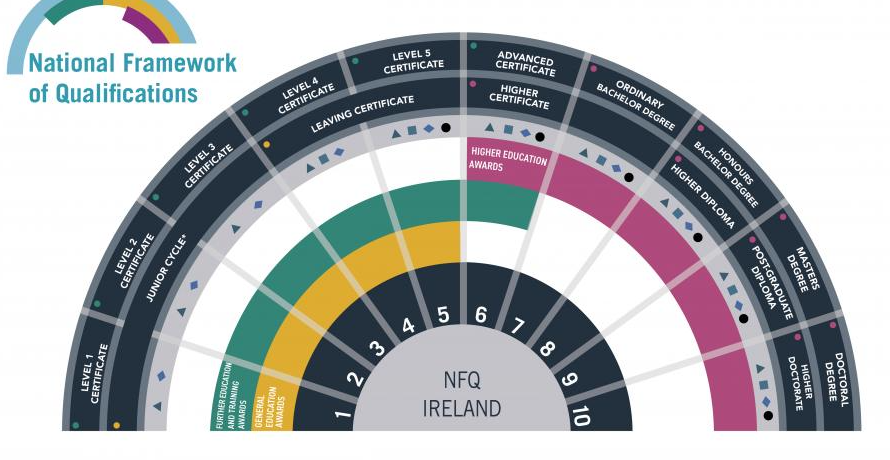 What are Level 2 Learning Programmes?
There are 5 Priority Learning Units (PLUs)
2 short courses
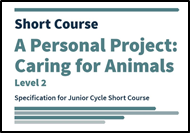 Communication and Literacy
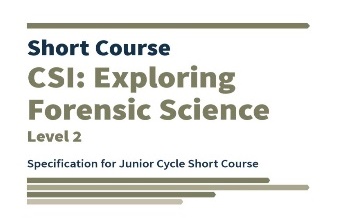 Numeracy
Personal Care
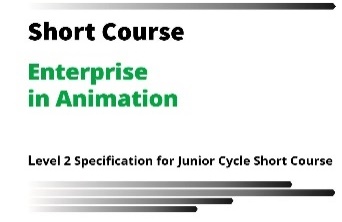 Living in the Community
Preparing for Work
Working with L2LPs – a Collaborative Journey
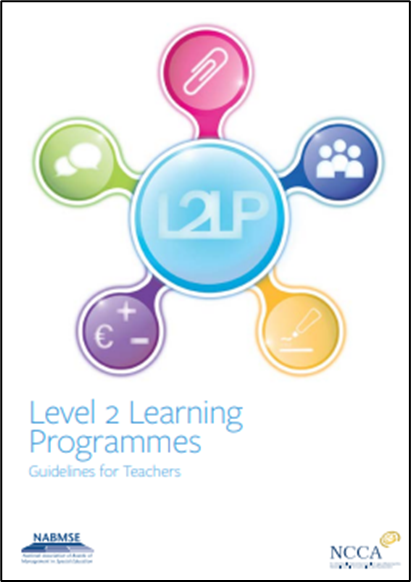 Assessment in a Science Classroom
Students engaging with the Level 2 Programme
Students engaging with the Level 3 Programme
Both engage in the same classroom learning experience
Will be assessed using the 
relevant Learning Outcomes from the Level 3 programme
Will gather evidence of achievement from the relevant Learning Outcomes from the Level 2 programme
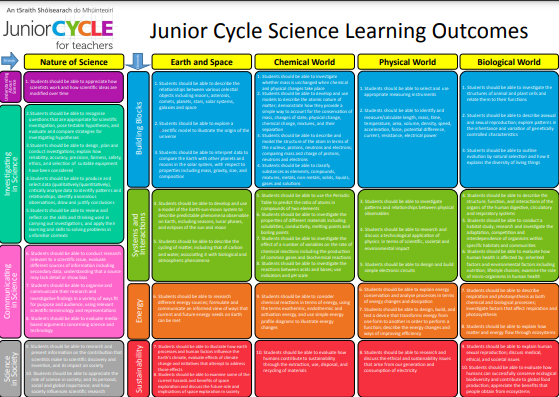 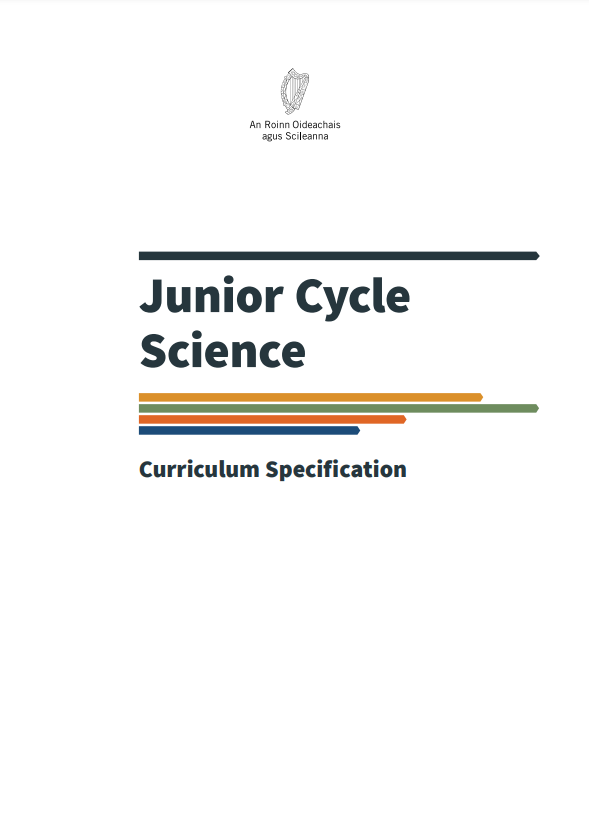 Learning science through inquiry enables students to ask more questions, and to develop and evaluate explanations of events and phenomena they encounter. 

Students enhance their scientific literacy by developing their….understanding of scientific inquiry…
				    
Science Specification P. 4
Scientific Method - Scientific Inquiry
Scientific Method 
Fixed set of sequences
   and steps
Not an accurate    representation of how scientists work
Scientific Inquiry 
 Questions guide the
    approach 
 The approaches vary
    widely within and
    across scientific
    disciplines and fields
(Concept of scientific inquiry 2020)
How did that happen?
What is Inquiry?
Question
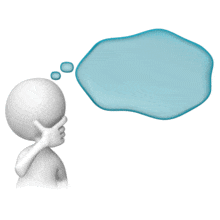 Investigate
Observe
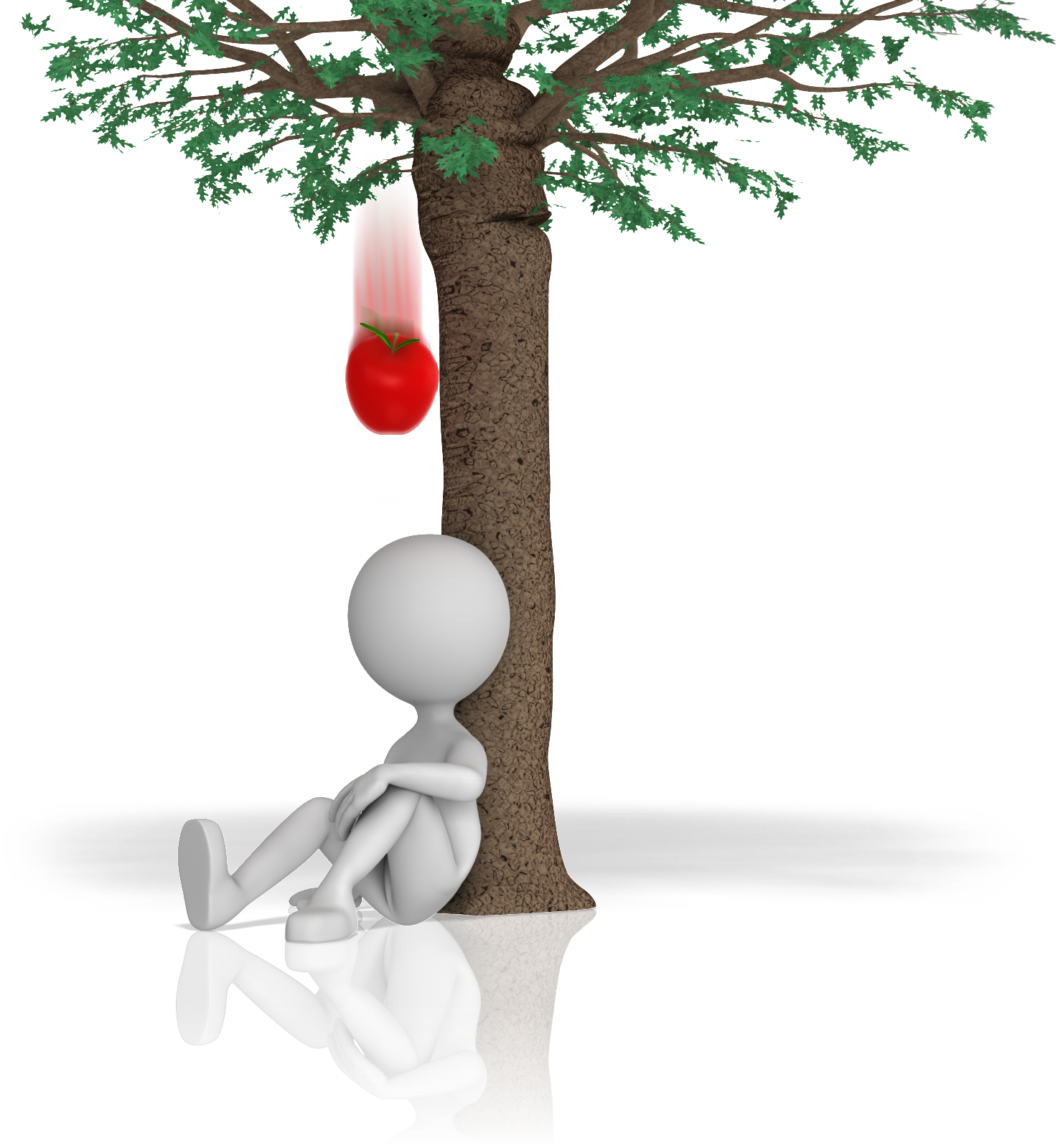 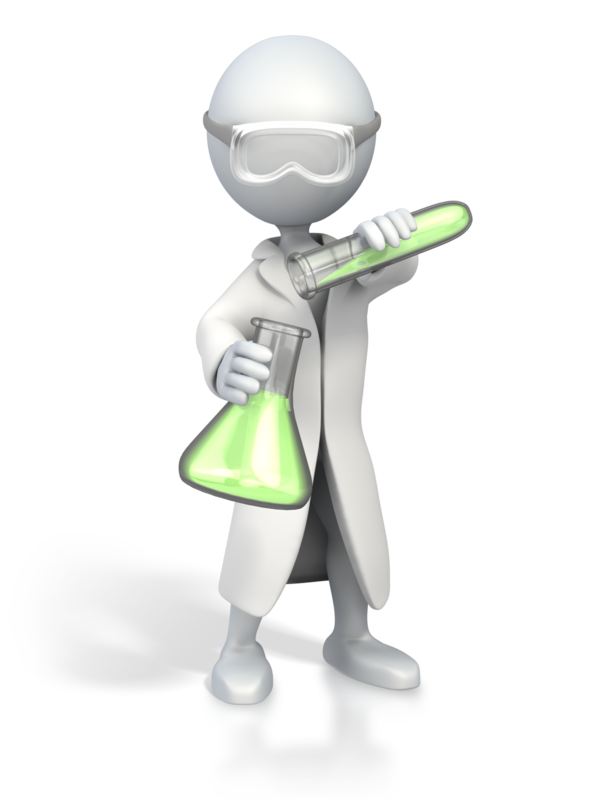 Examine/ Reflect
Communicate Findings
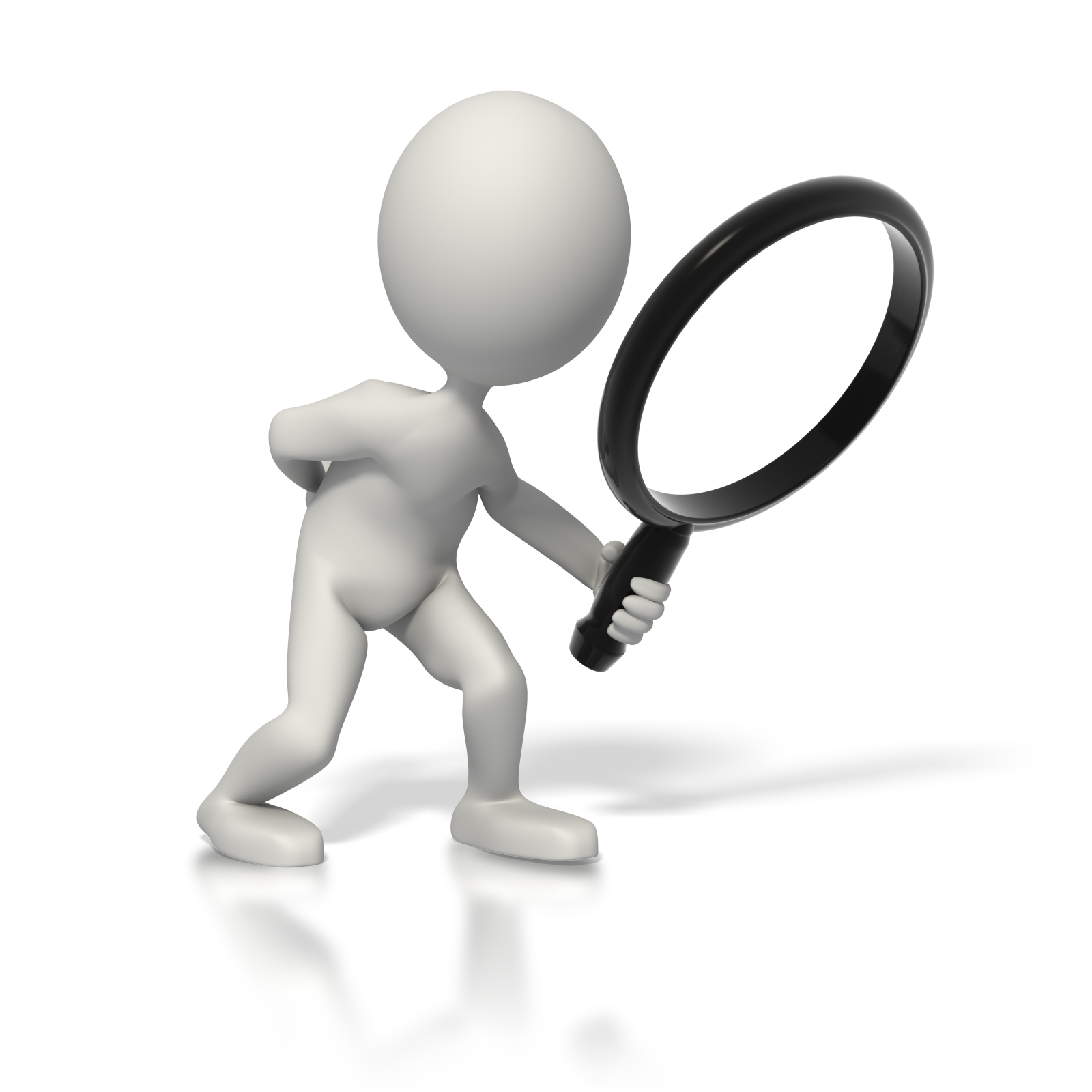 Make Connections
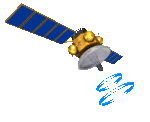 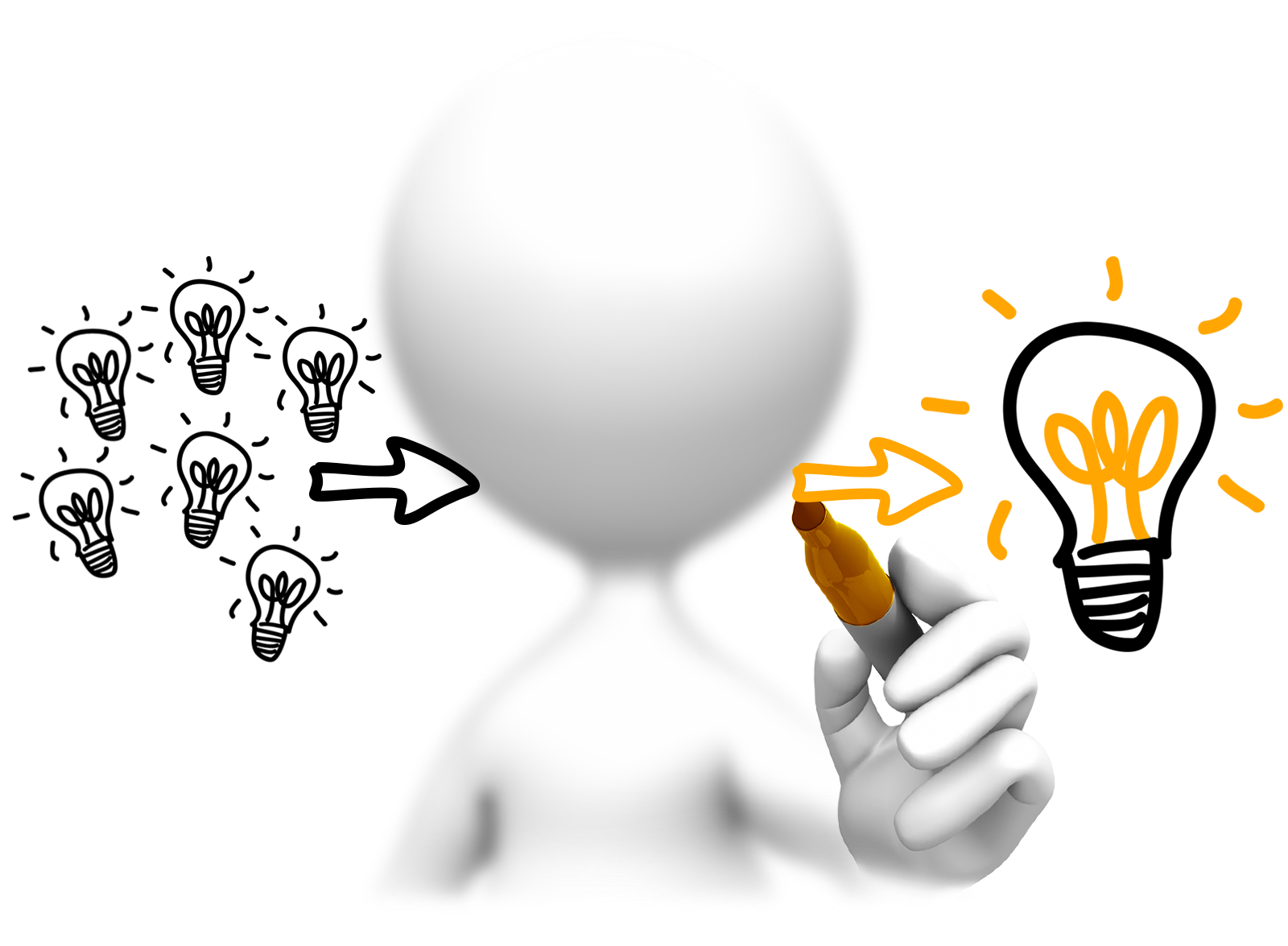 Investigating in Science
Classifying 
and Identifying
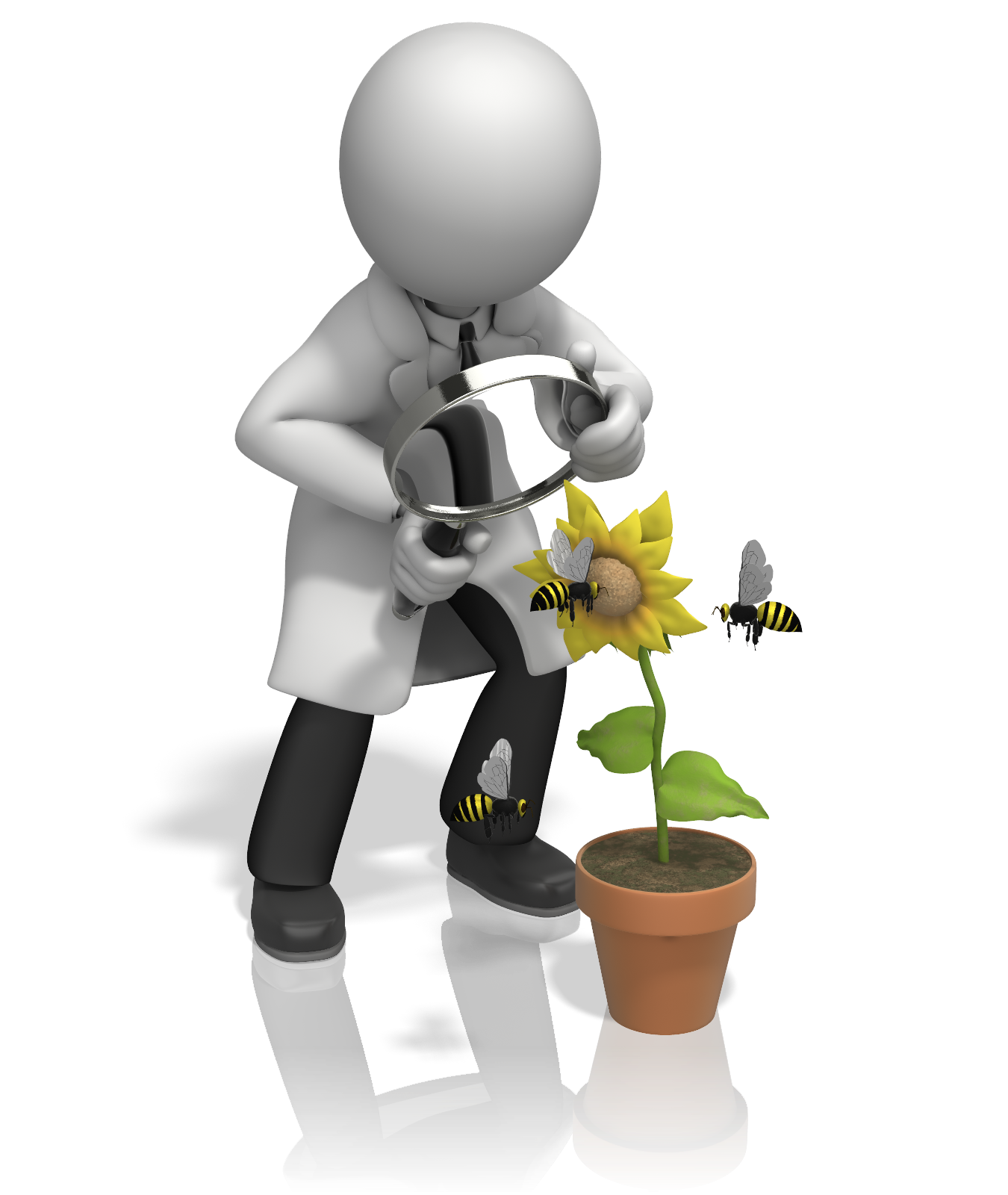 Pattern seeking
Exploring and Observing
Experiment – 
Fair Testing
Modelling
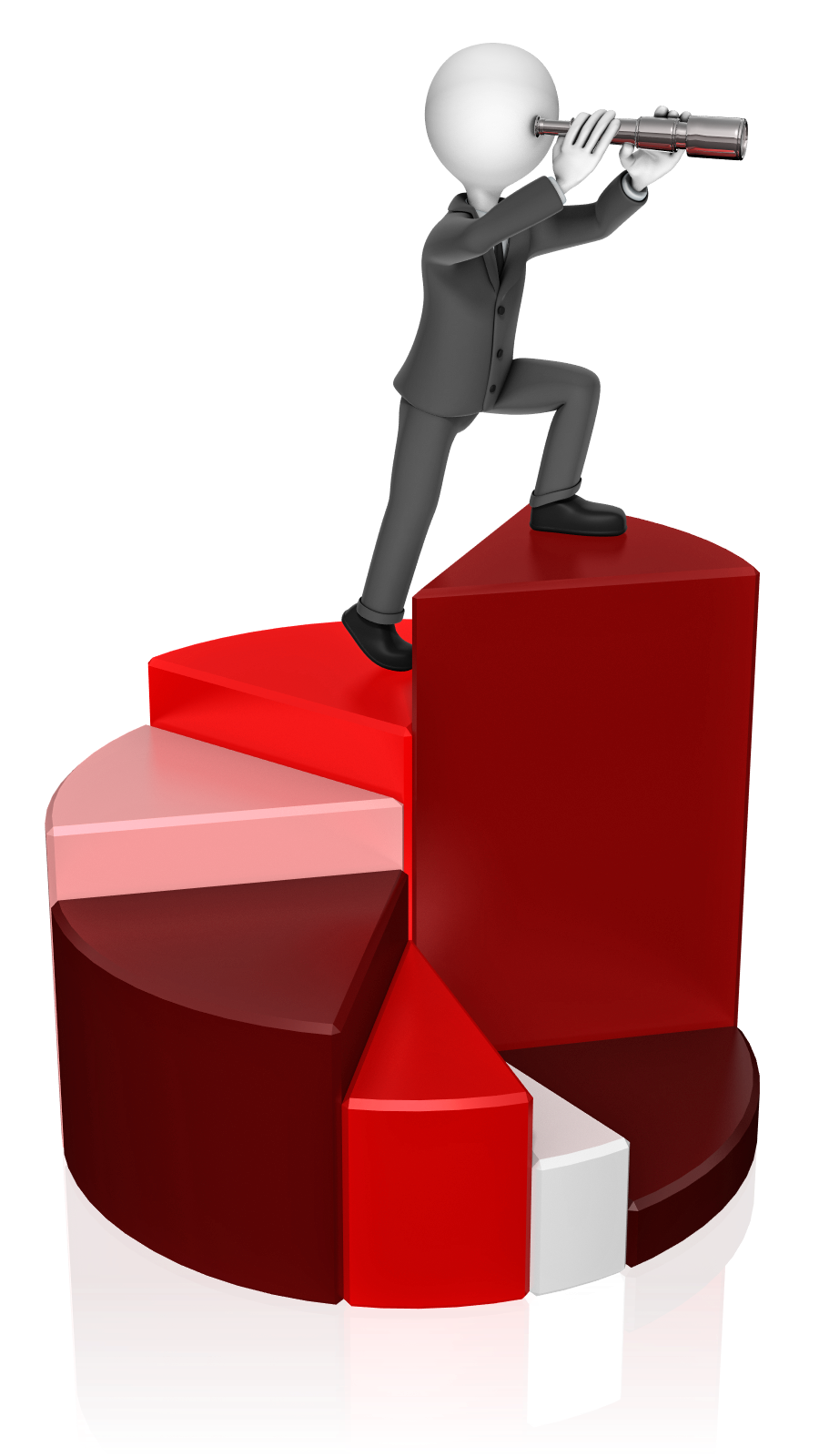 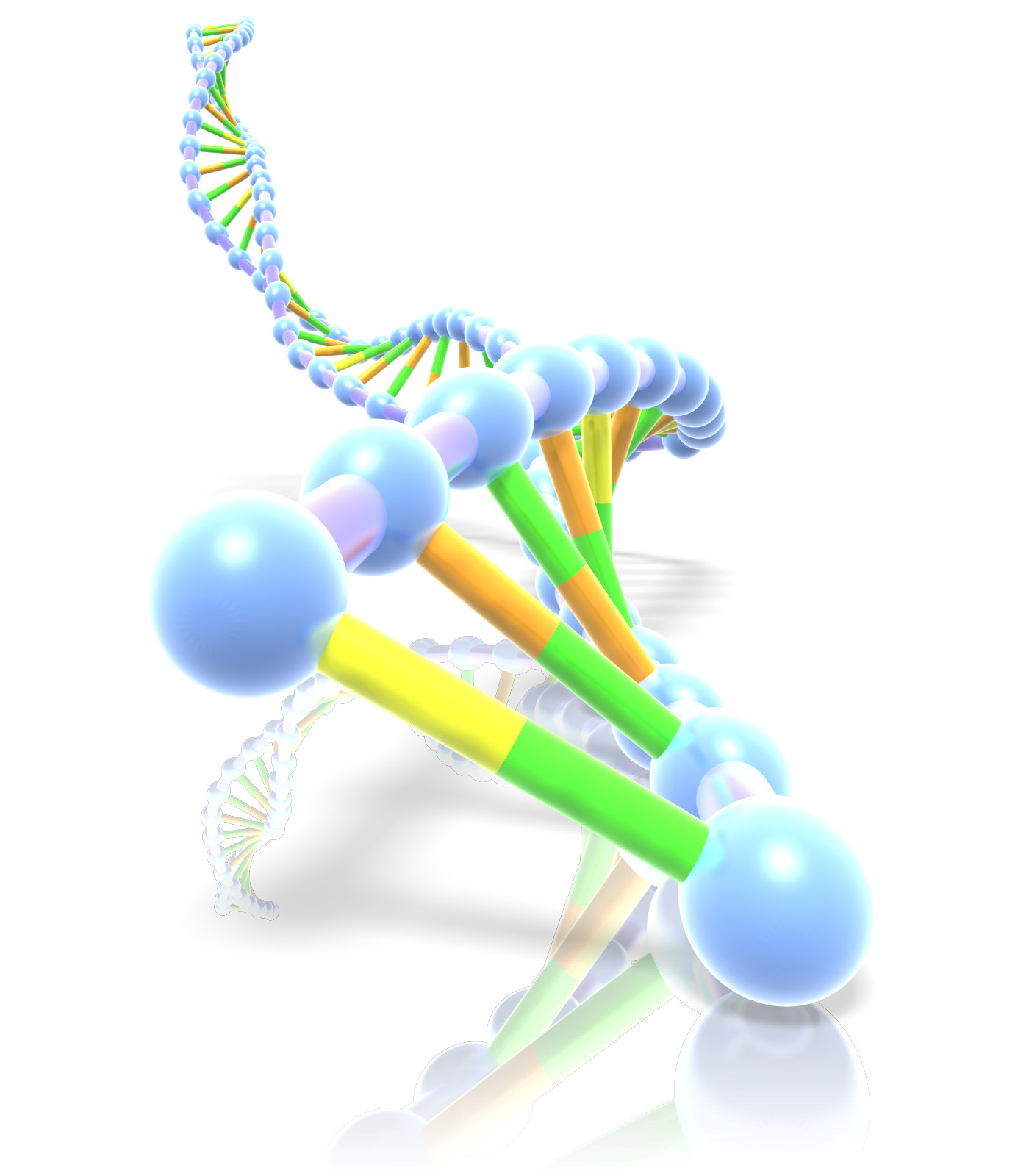 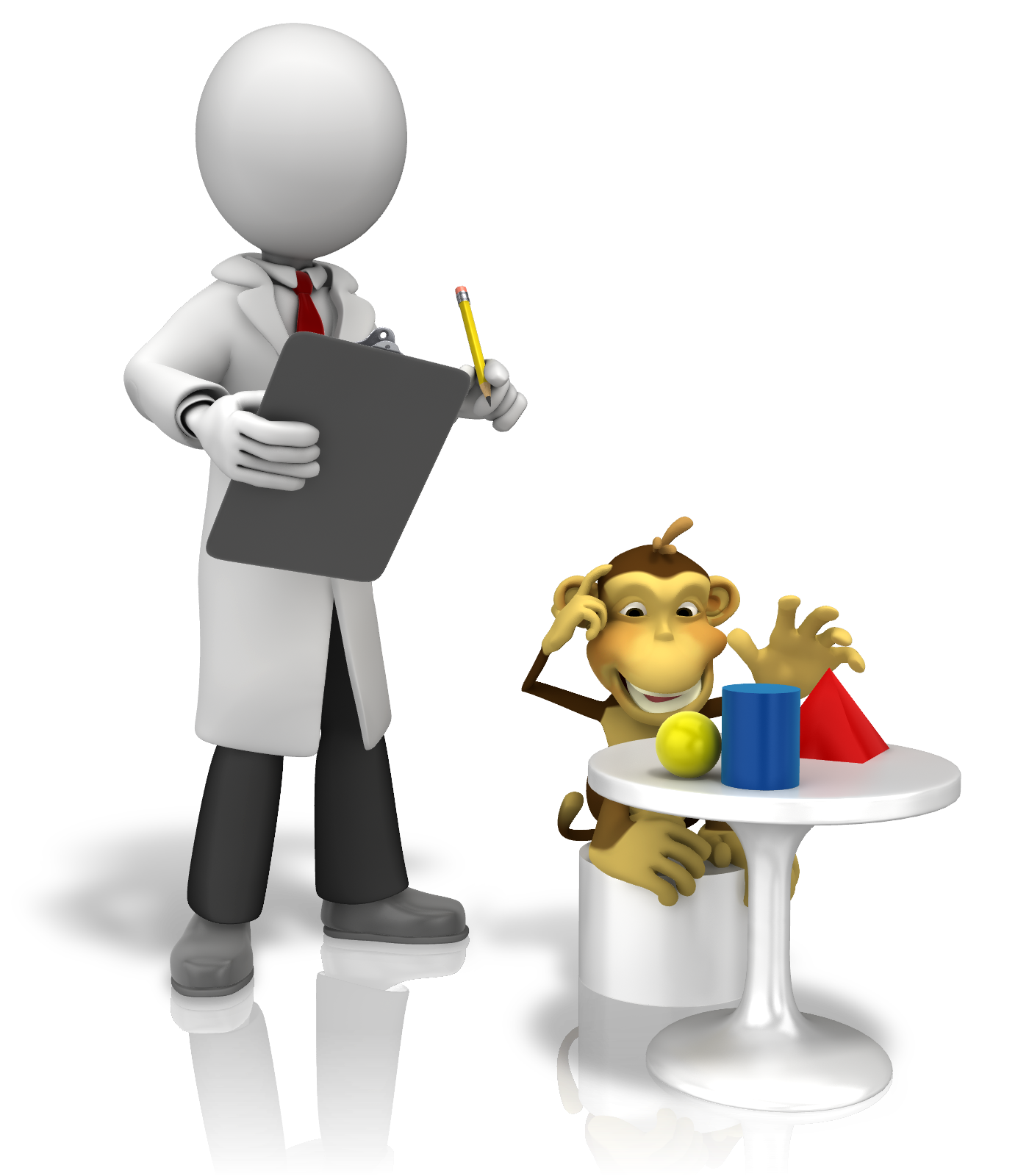 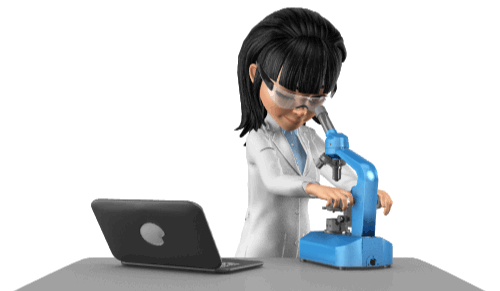 The University of Waikato Te Whare– Landcare Research
Investigations in the Science Classroom
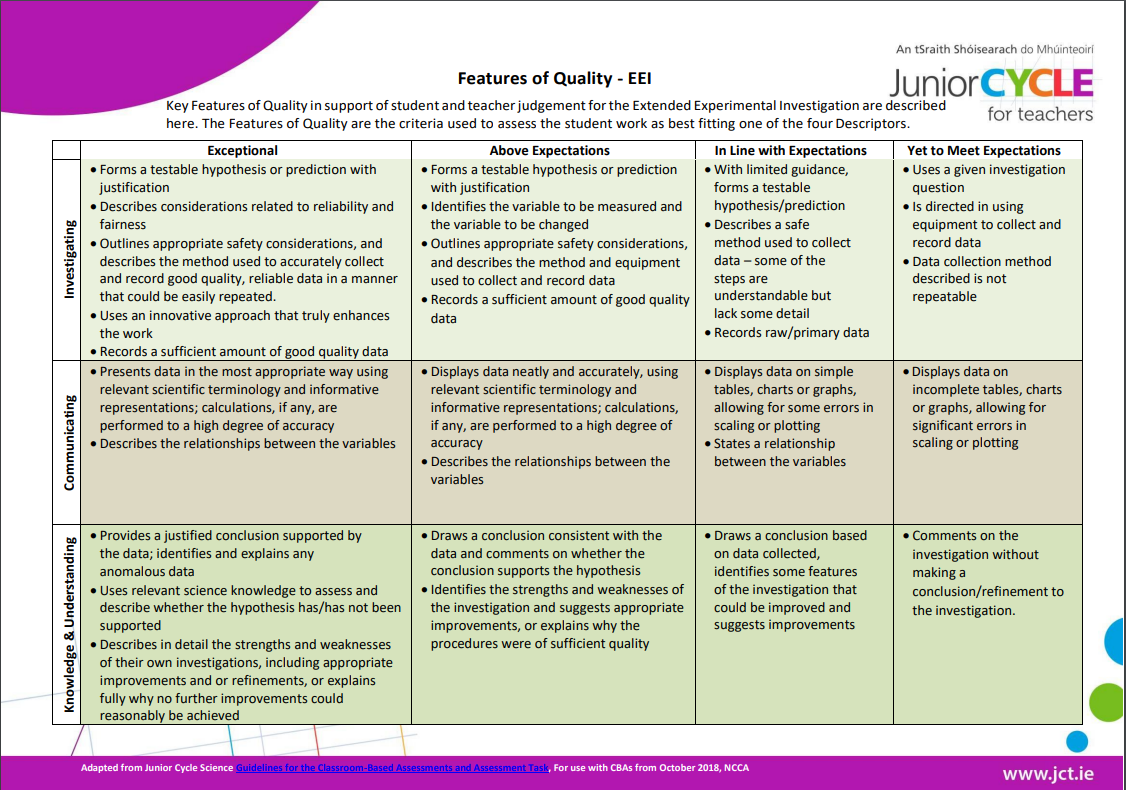 Extended Experimental Investigation
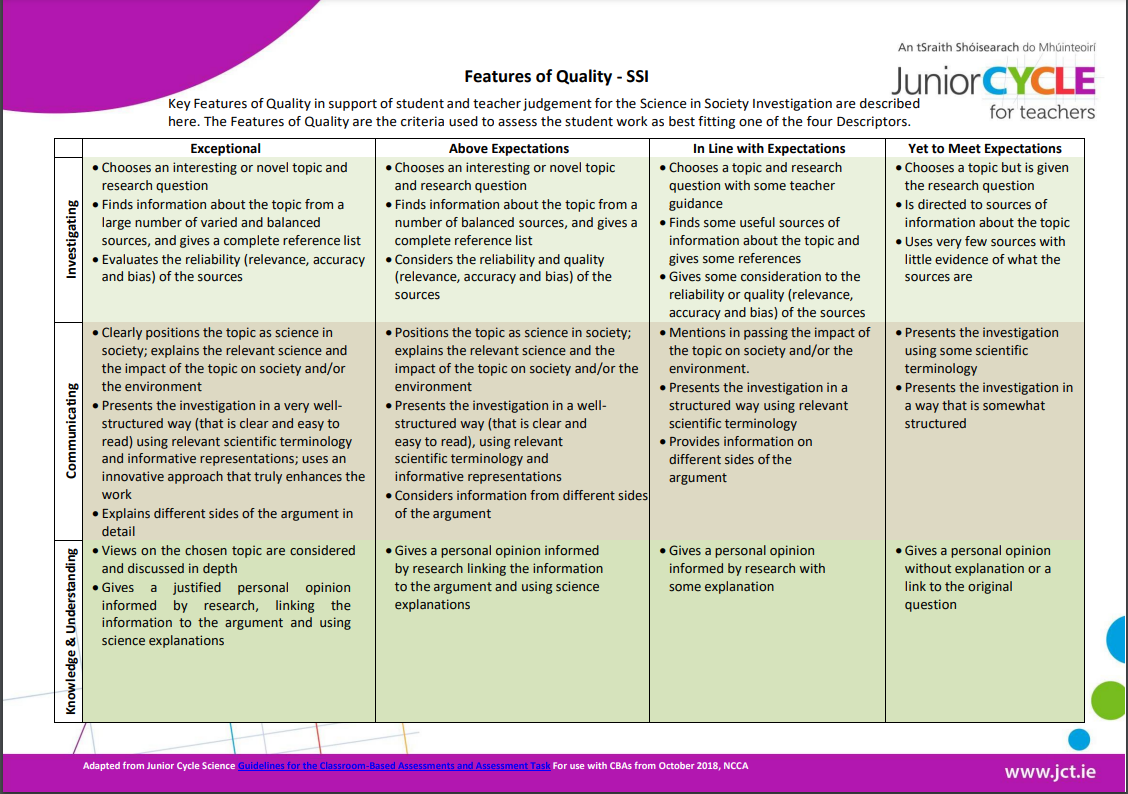 Science in Society Investigation
Inquiry Continuum
Student
Teacher
structured
guided
limited
open
Questions are more open, students may be asked to provide an explanation or to explore, however they may be guided in terms of equipment
Students develop their own questions and methods of answering those questions
Question and method are pre-directed by the teacher but the outcome is unknown to students
Students are led sequentially through a series of questions or activities, and as a consequence construct knowledge
Approaches to Inquiry
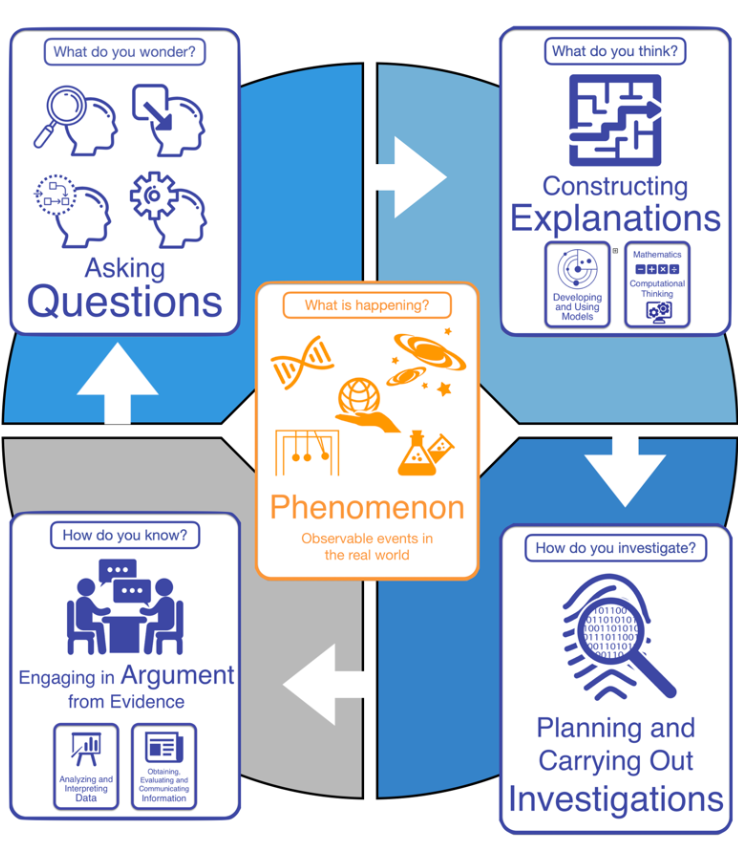 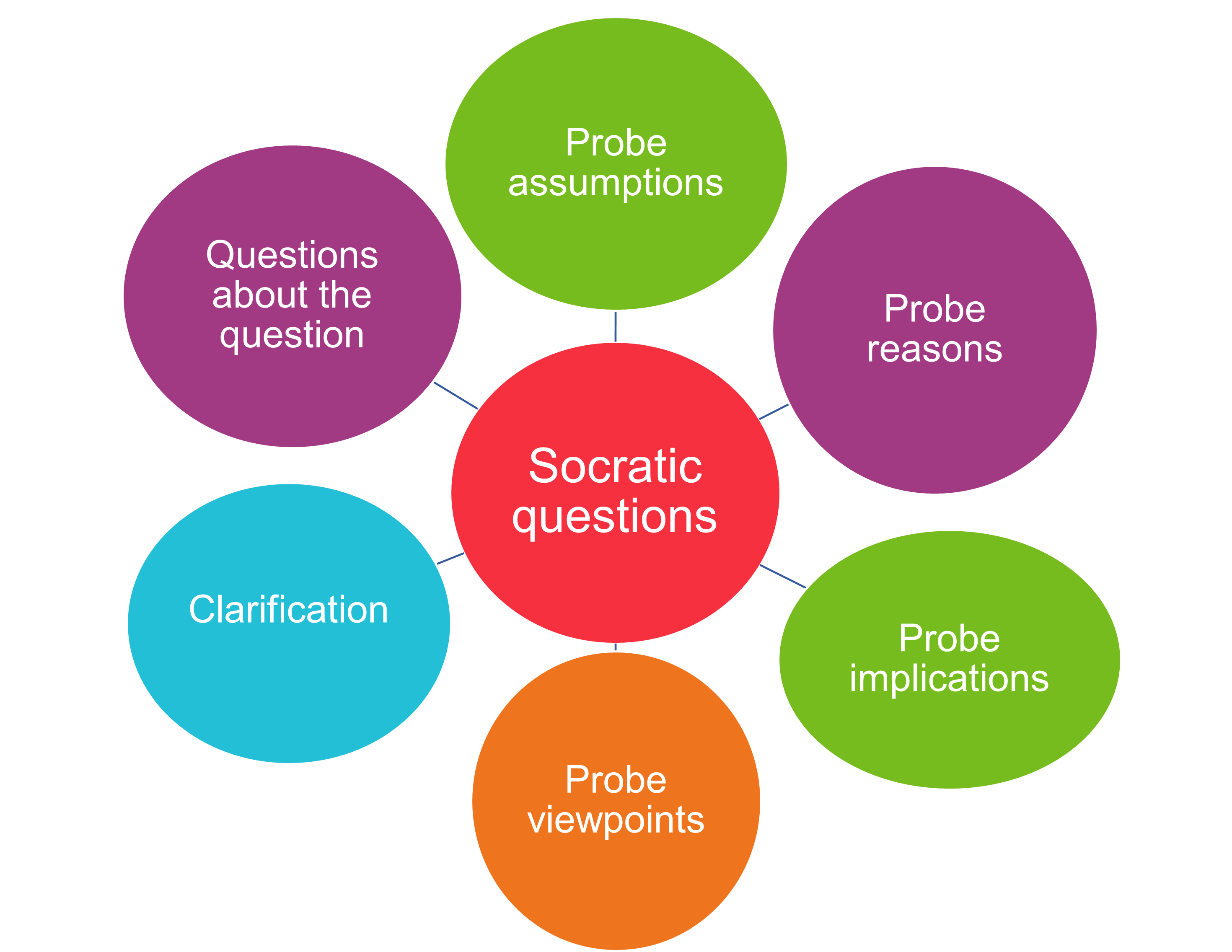 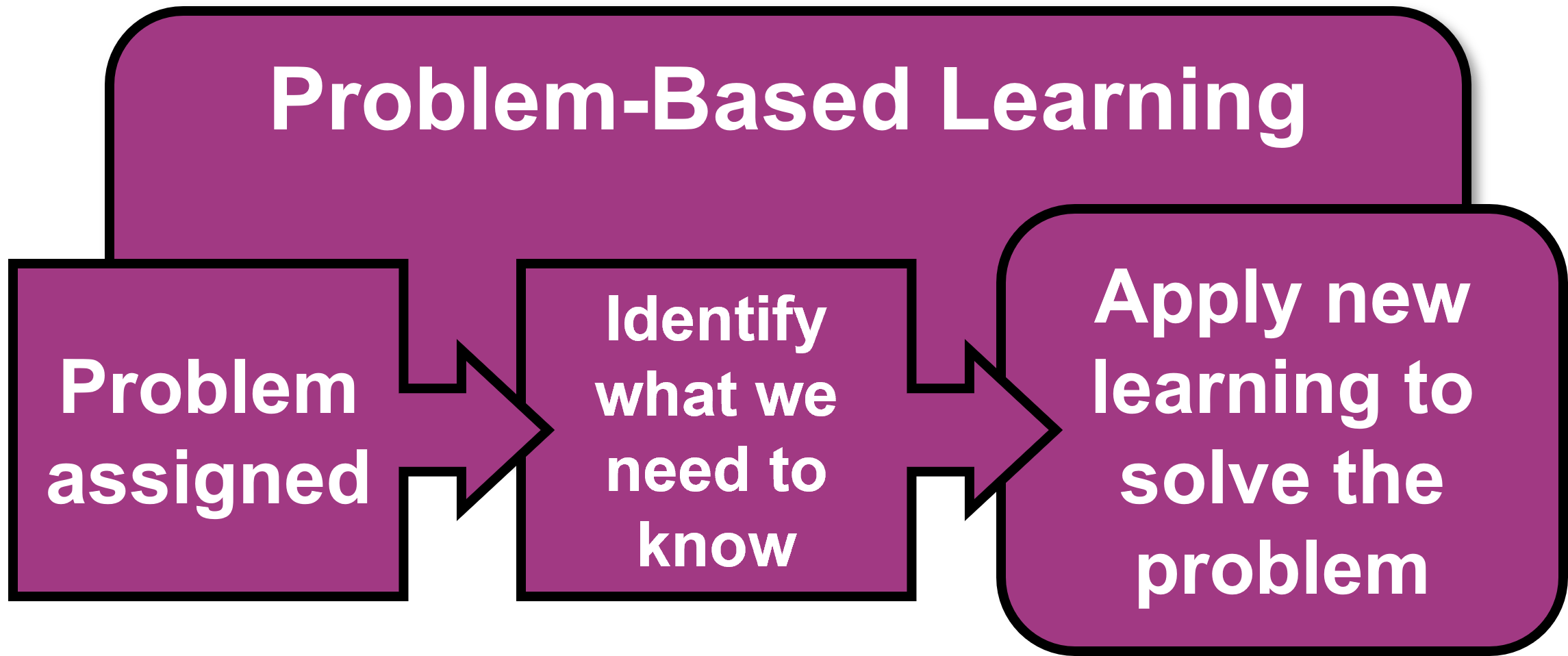 Phenomenon Based Inquiry
Meaningful learning experiences 
 Actively engaging learners
 Solve real-world problems
 Make connections across different disciplines
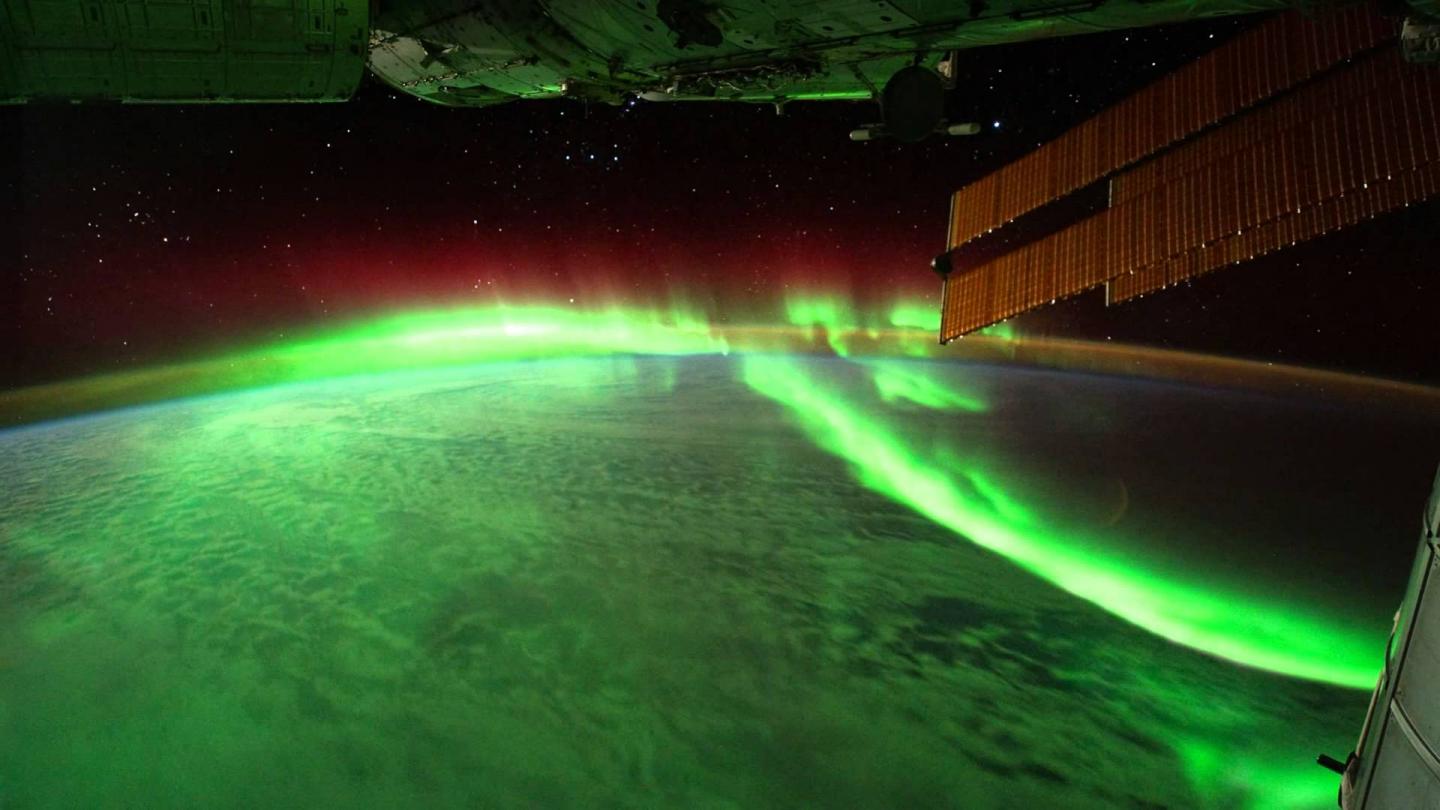 Breakout Room Instructions
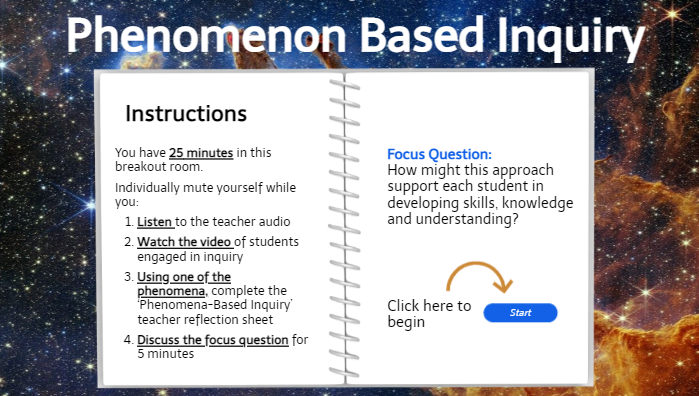 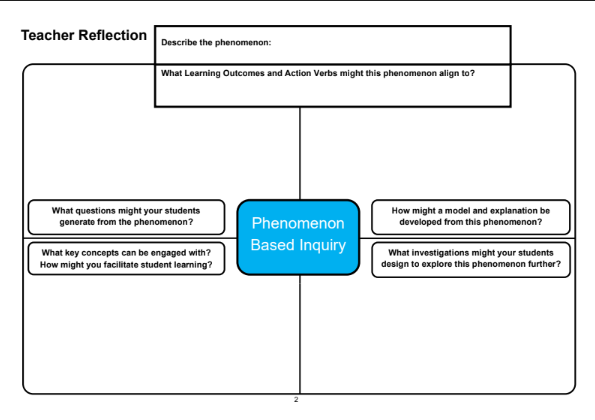 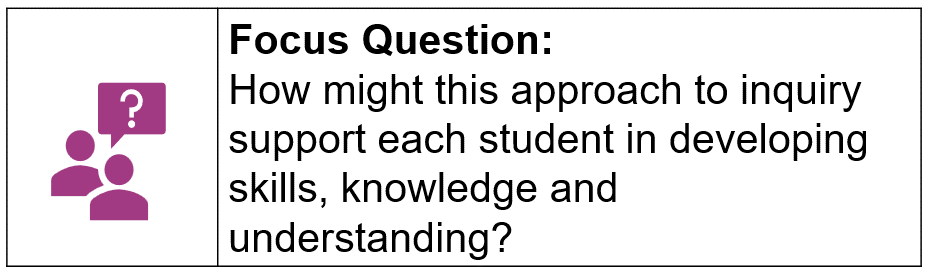 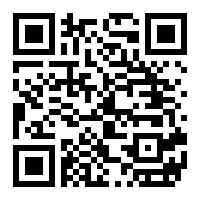 Priority Learning Units
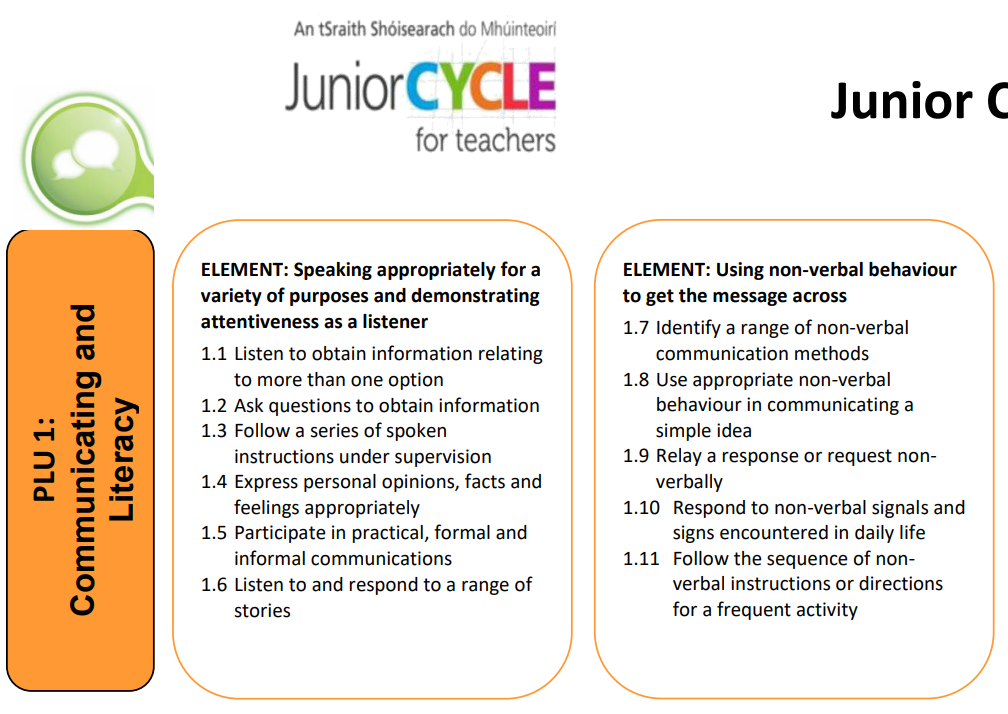 L2LP in the Science Classroom
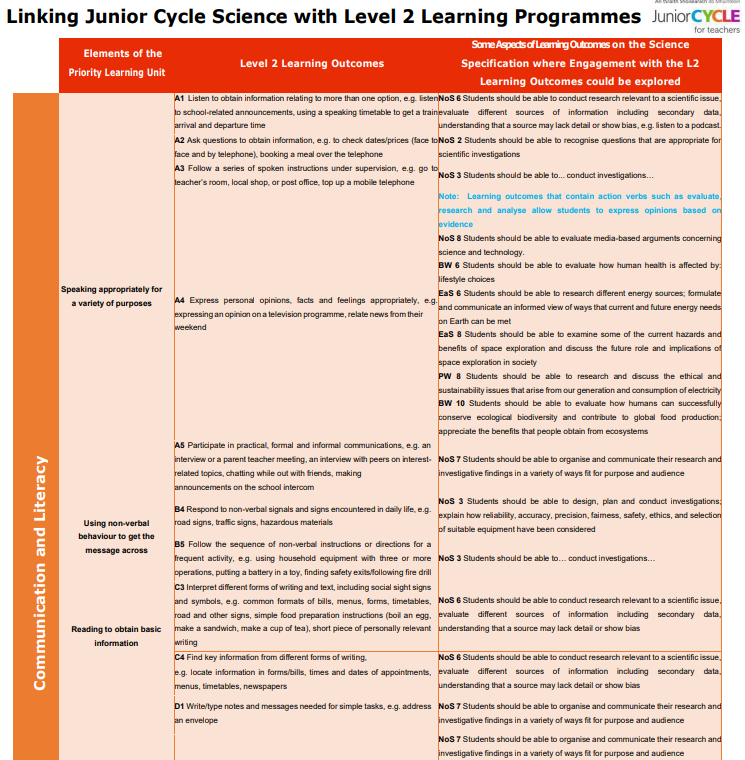 C1 Use appropriate words to describe temperature 

C2 Identify instruments used for indicating and adjusting temperature
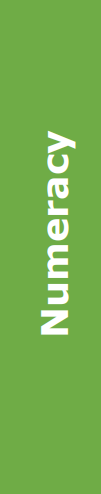 PW 2 Students should be able to identify temperature

PW 2 Students should be able to measure temperature
Developing awareness of temperature
Inquiry and L2LP
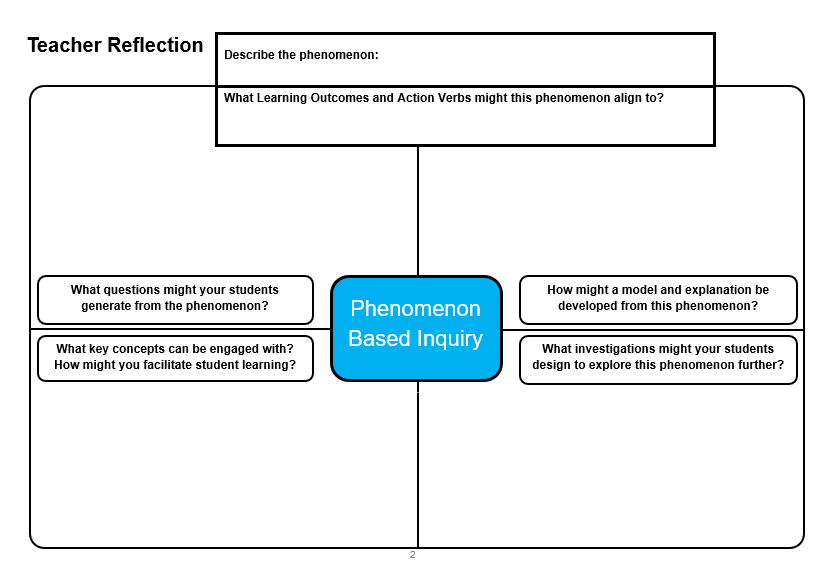 Including the Students Engaging in an L2LP in the Mainstream Classroom
What may students engaging with an 	L2LP  achieve with this learning experience

  	Using the L2LP poster, identify which 	learning outcomes you think are 	aligned
What key concepts can be engaged with?
How might you facilitate student learning?
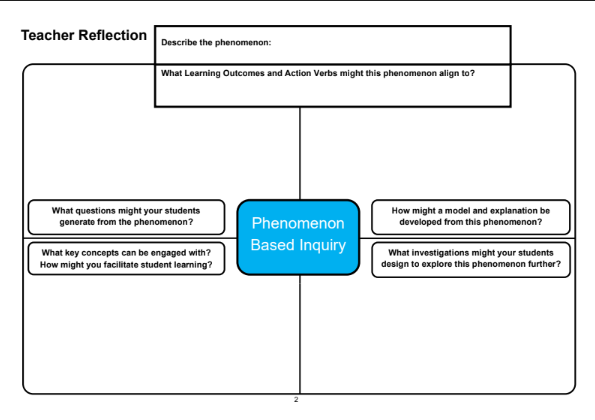 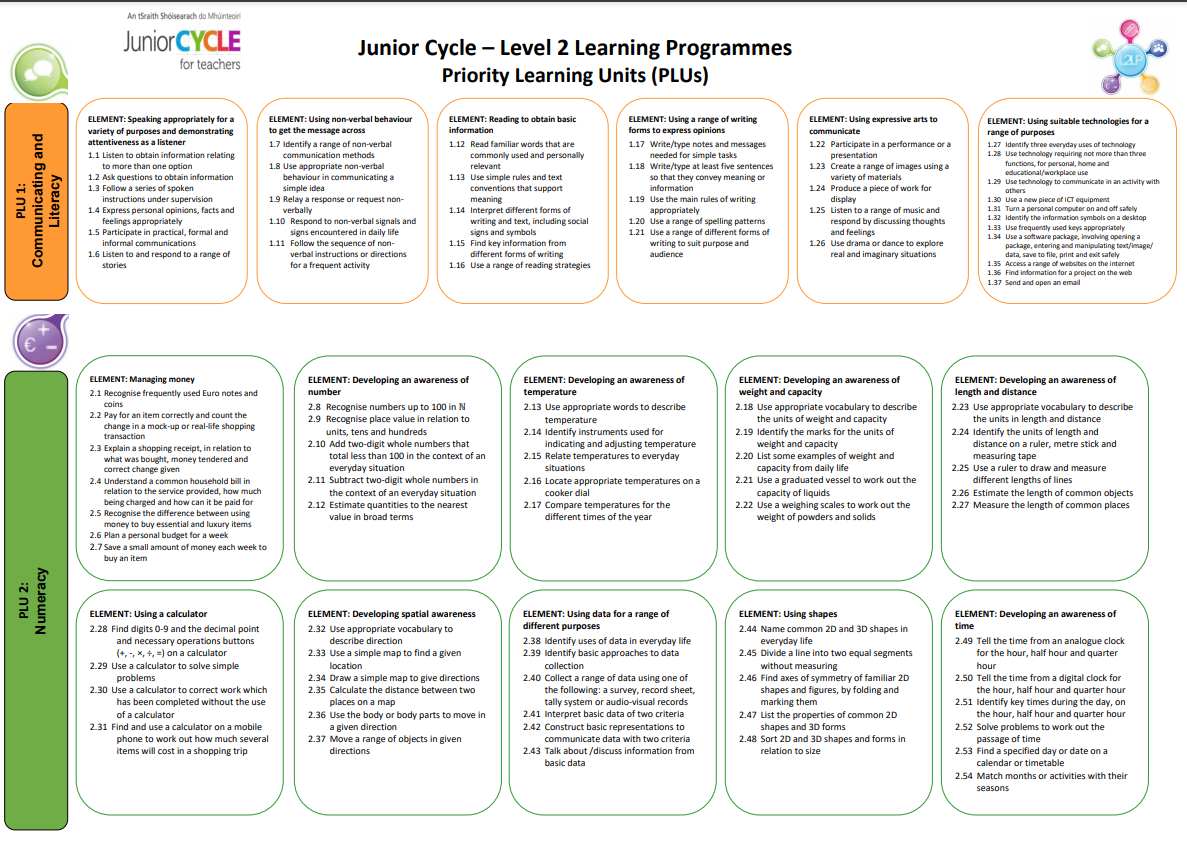 Including Students Engaging in an L2LP
What may students engaging with an 	L2LP achieve with this learning 	experience?
 Align the Learning Outcomes from the 	L2LP poster to the learning experience
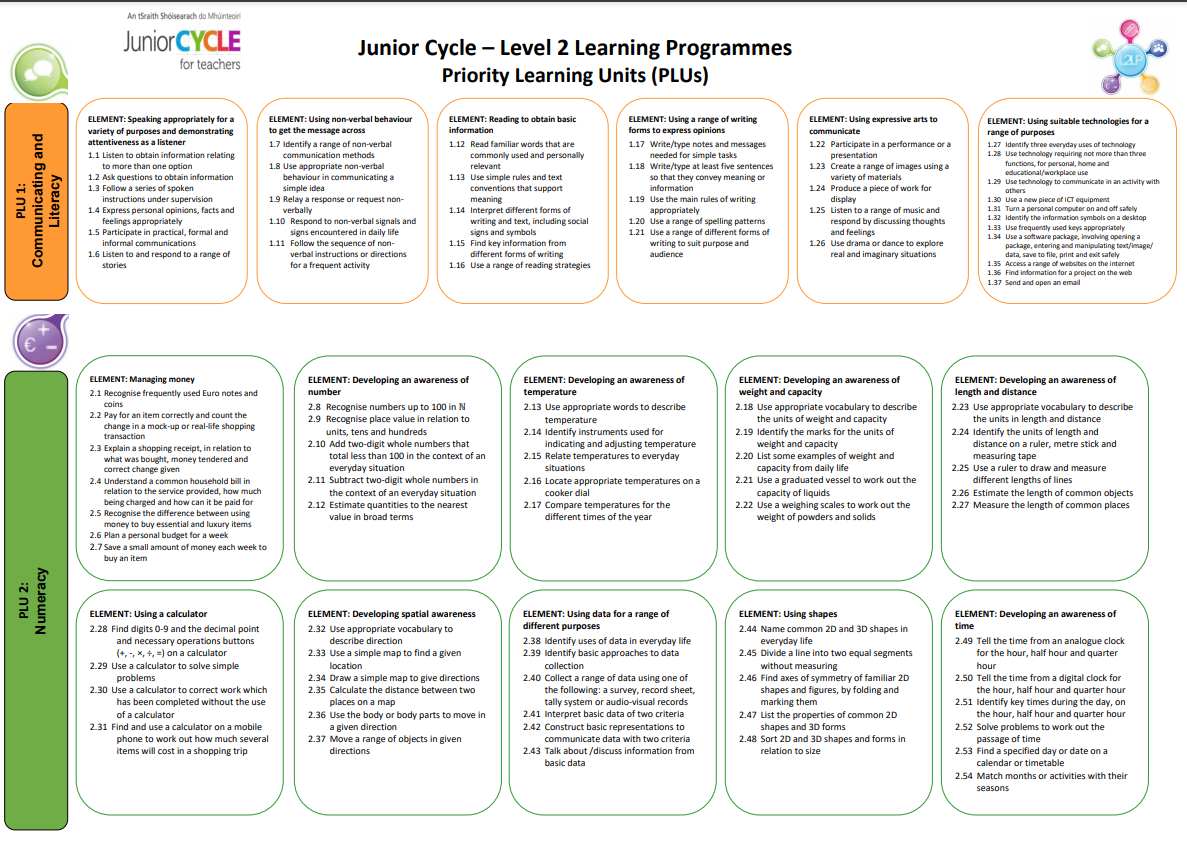 Methods of Gathering Evidence (L2LP)
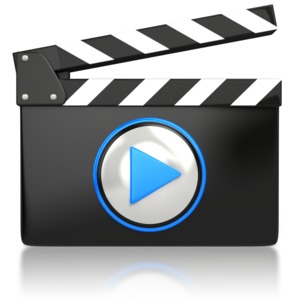 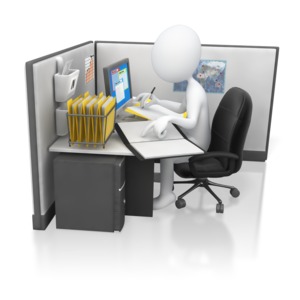 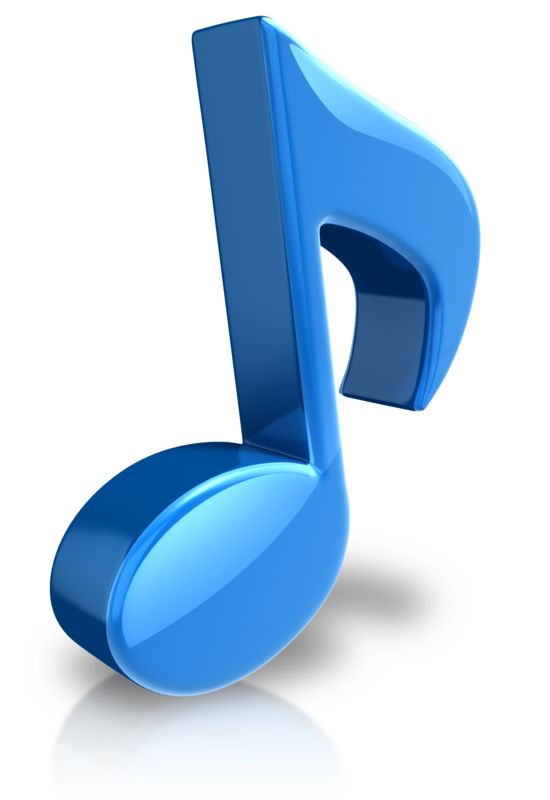 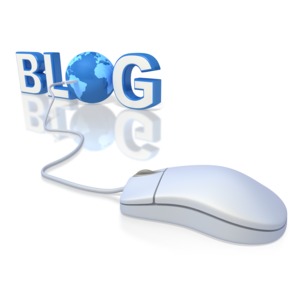 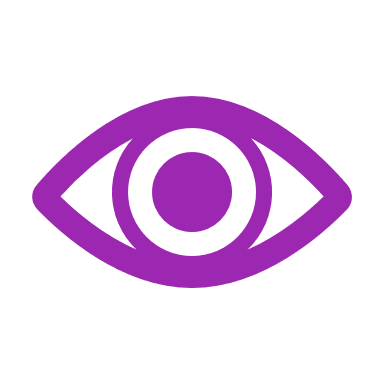 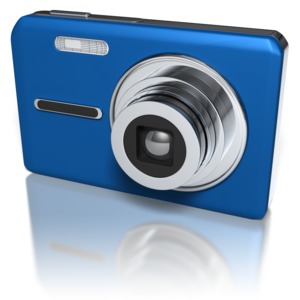 Portfolio (L2LP)
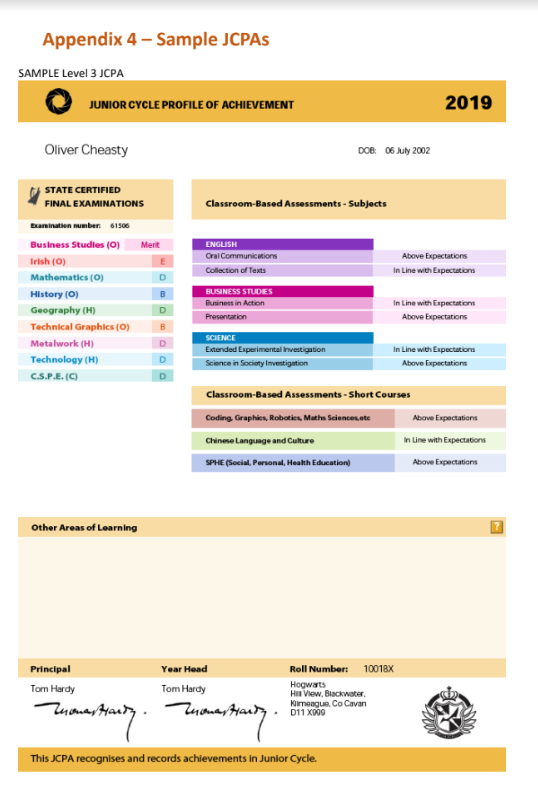 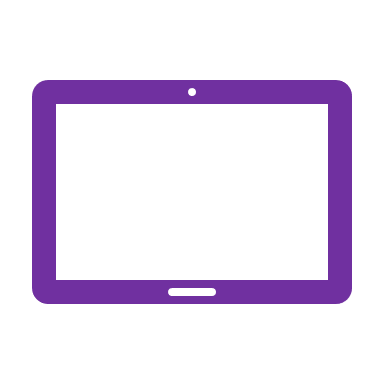 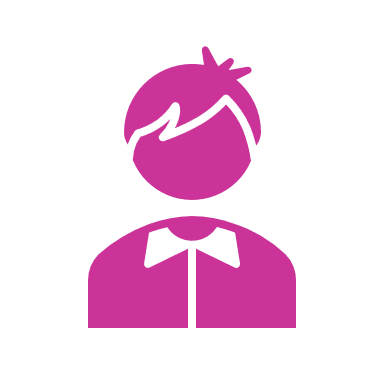 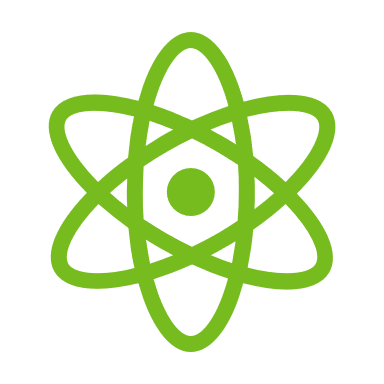 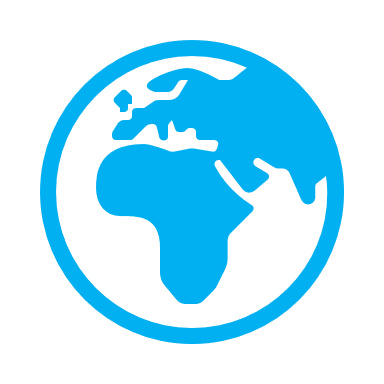 Science
Other Areas of Learning
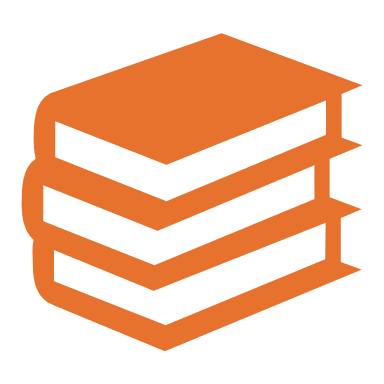 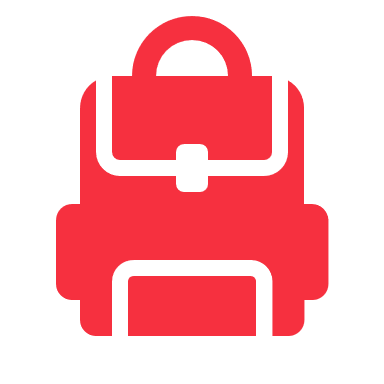 Other Subjects
Short Courses
Gathering Evidence of Learning (L2LP)
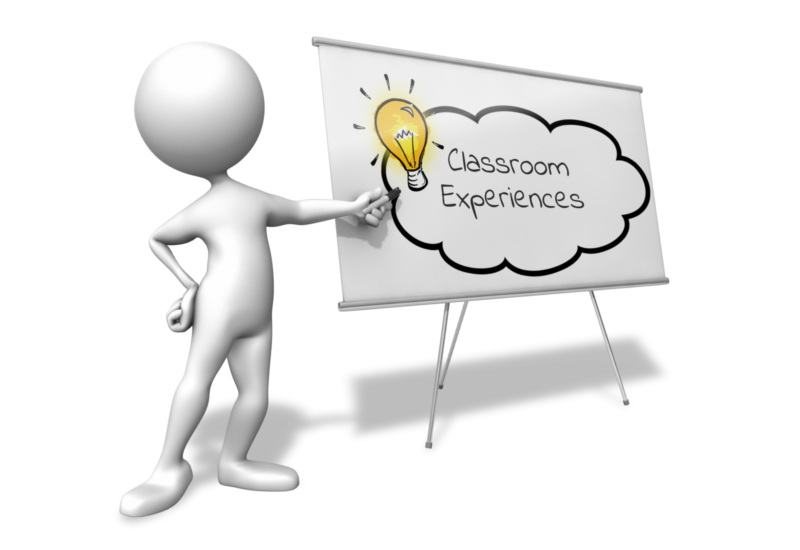 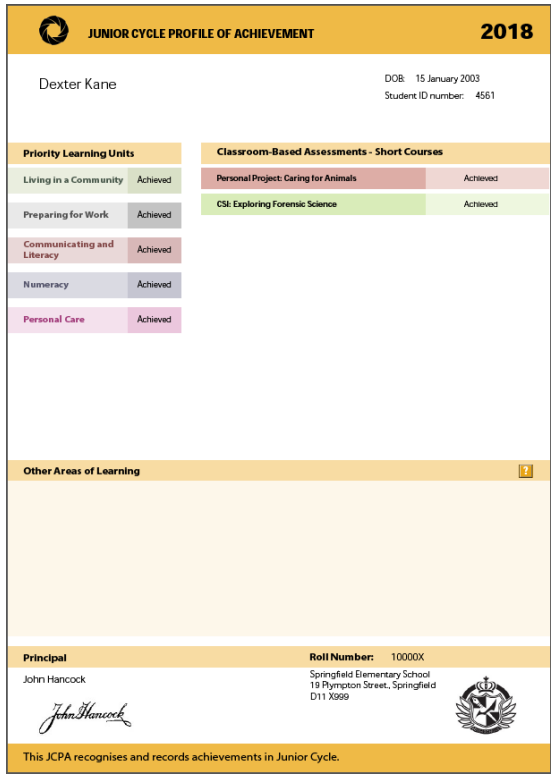 Classroom Based
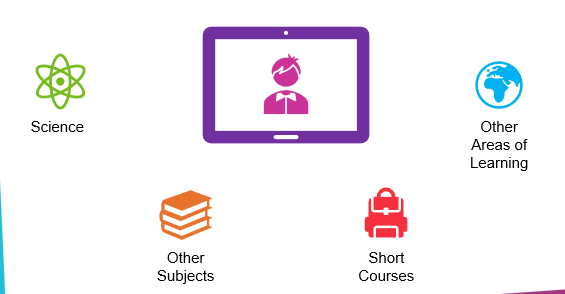 Portfolio
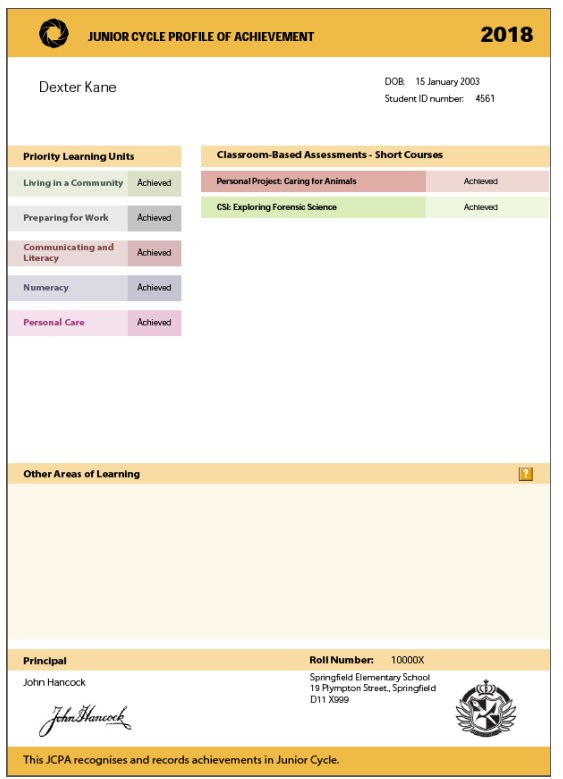 JCPA
Learning Intention
To develop our understanding of how our classroom approaches to learning and teaching can support all students, including students engaging with the L2LP
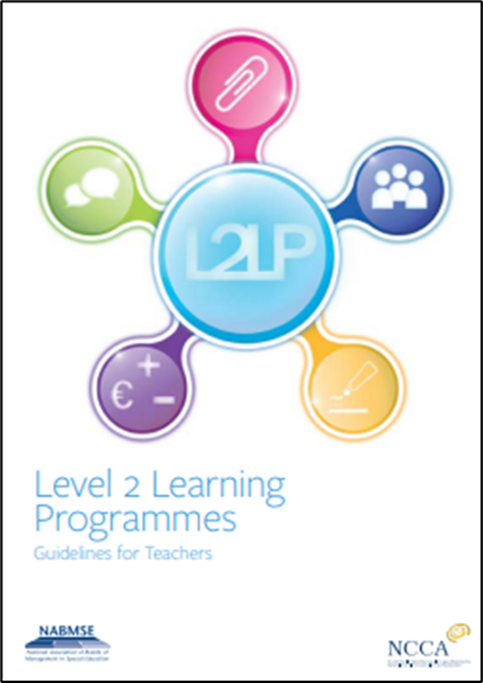 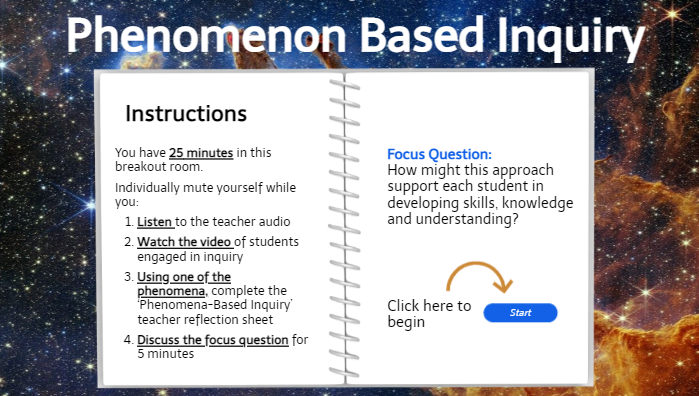 Supporting the Process
Today’s learning

Identify your students’ needs

What practice will we implement?

What are our next steps and actions?
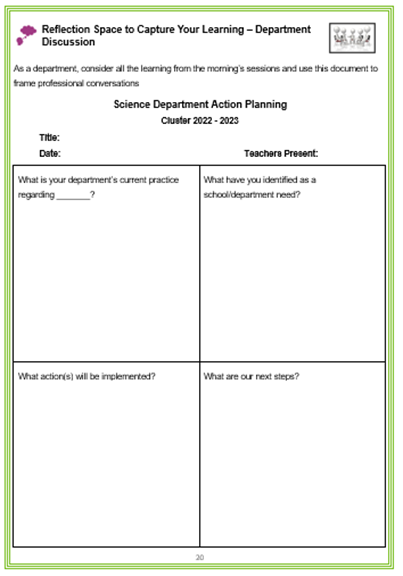